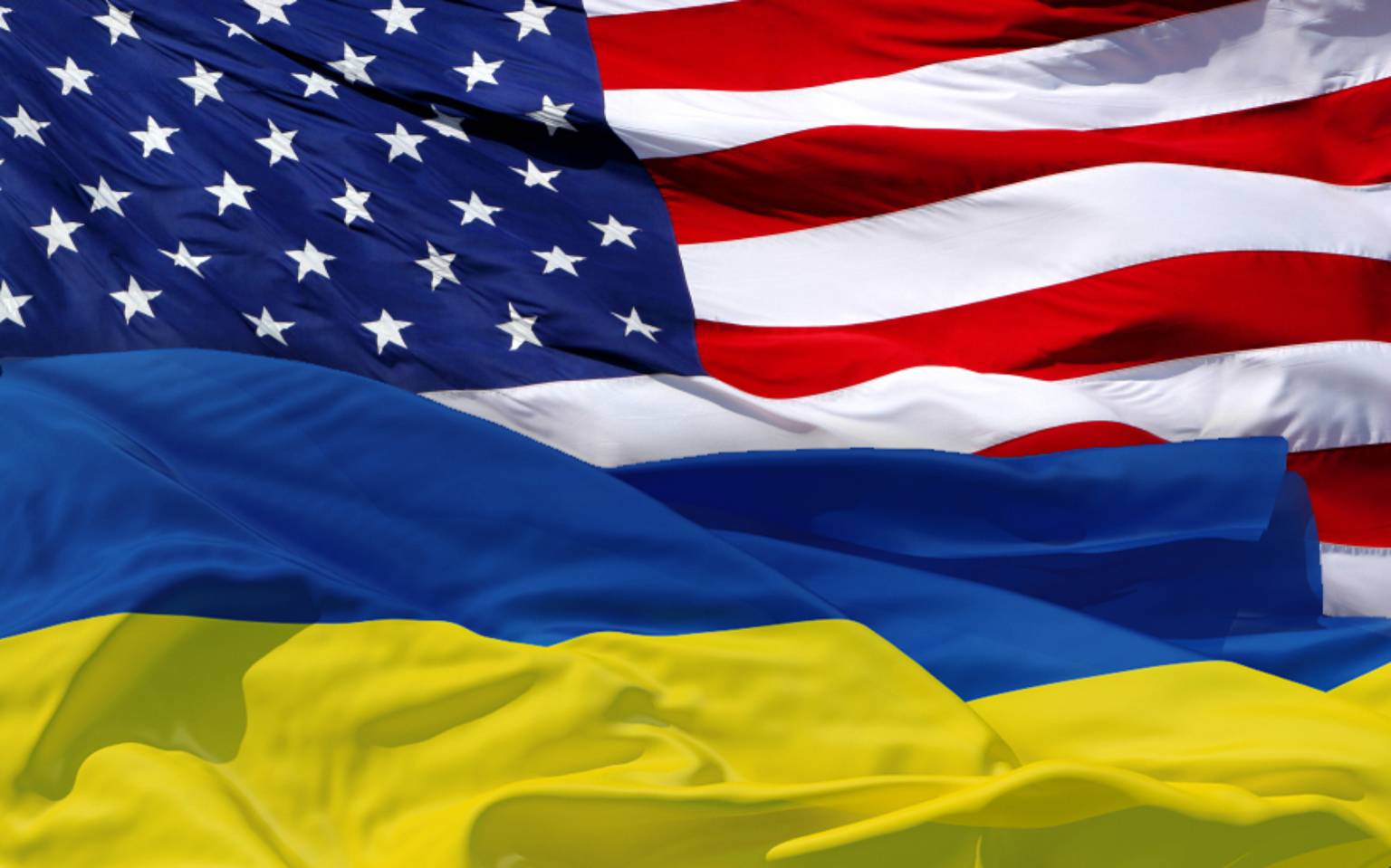 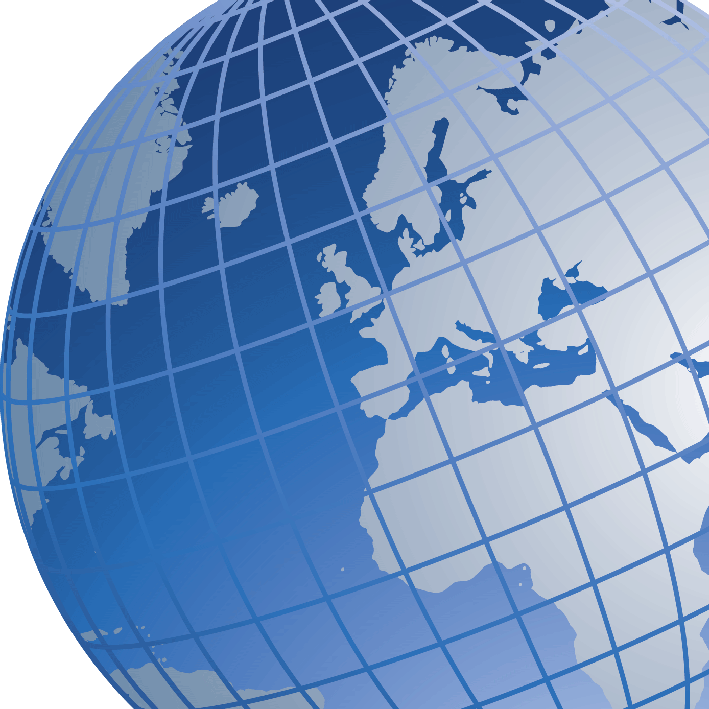 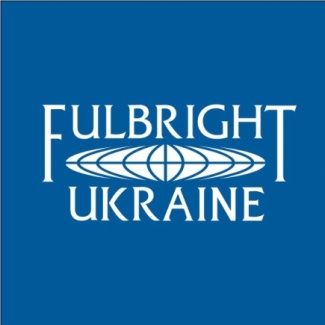 Програма
aкадемічних обмінів
імені Фулбрайта в Україні
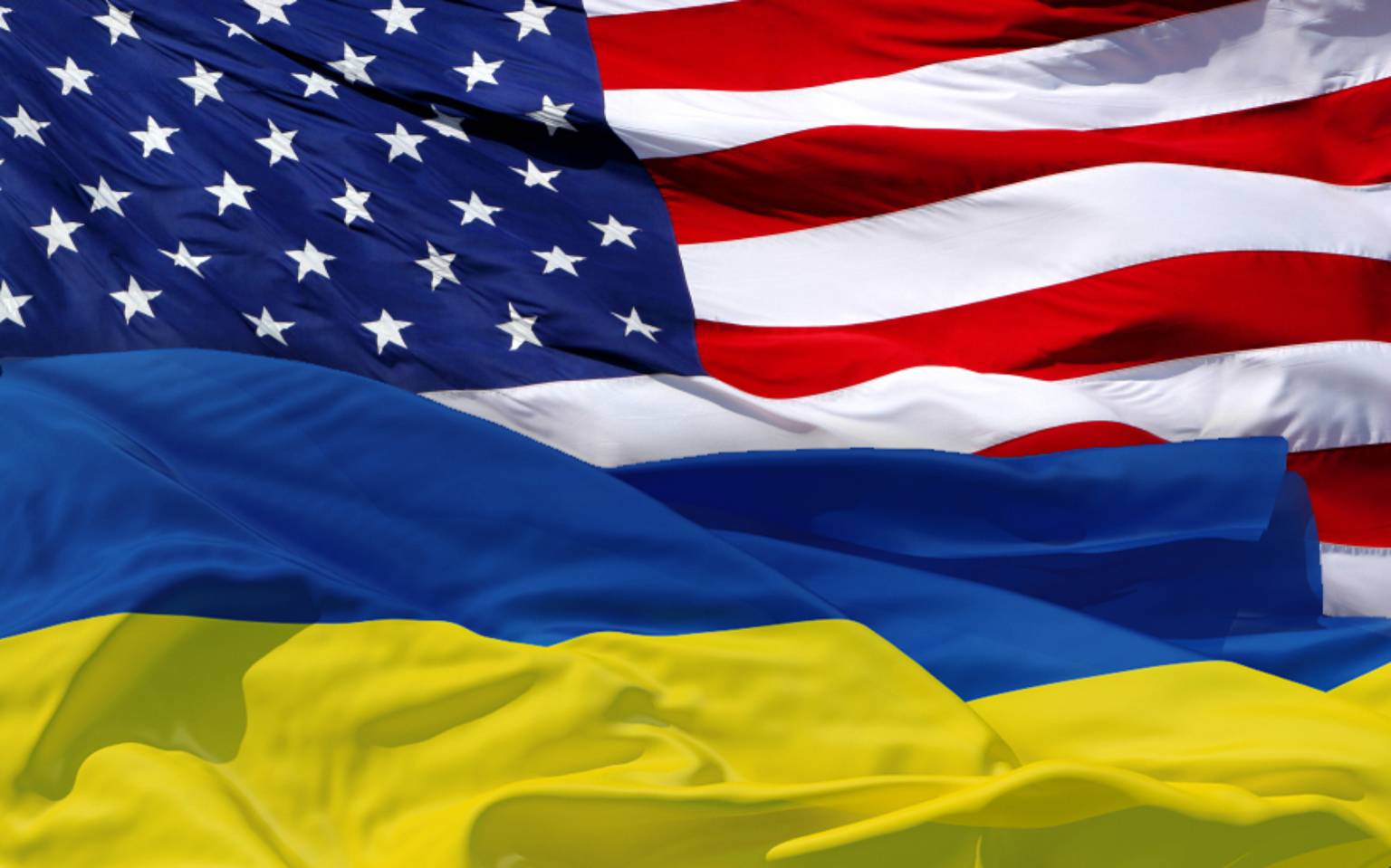 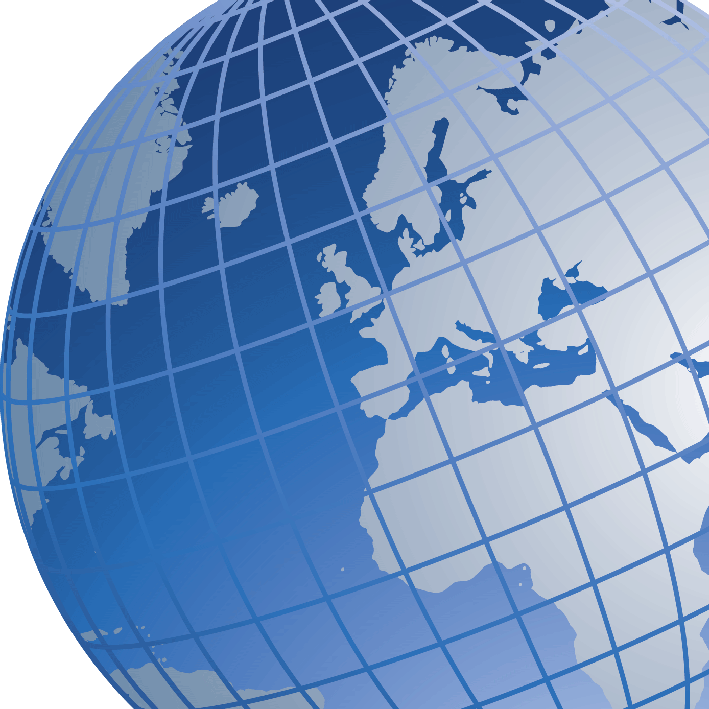 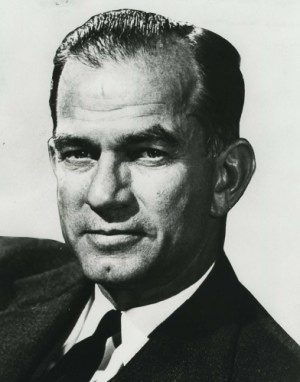 “Якщо б тільки люди мали змогу пожити 
в інших краях та пізнати інші культури, 
вони могли б виробити співчуття,
огиду до взаємного знищення 
та схильність до миру.”
Senator J. William Fulbright 
1905-1995
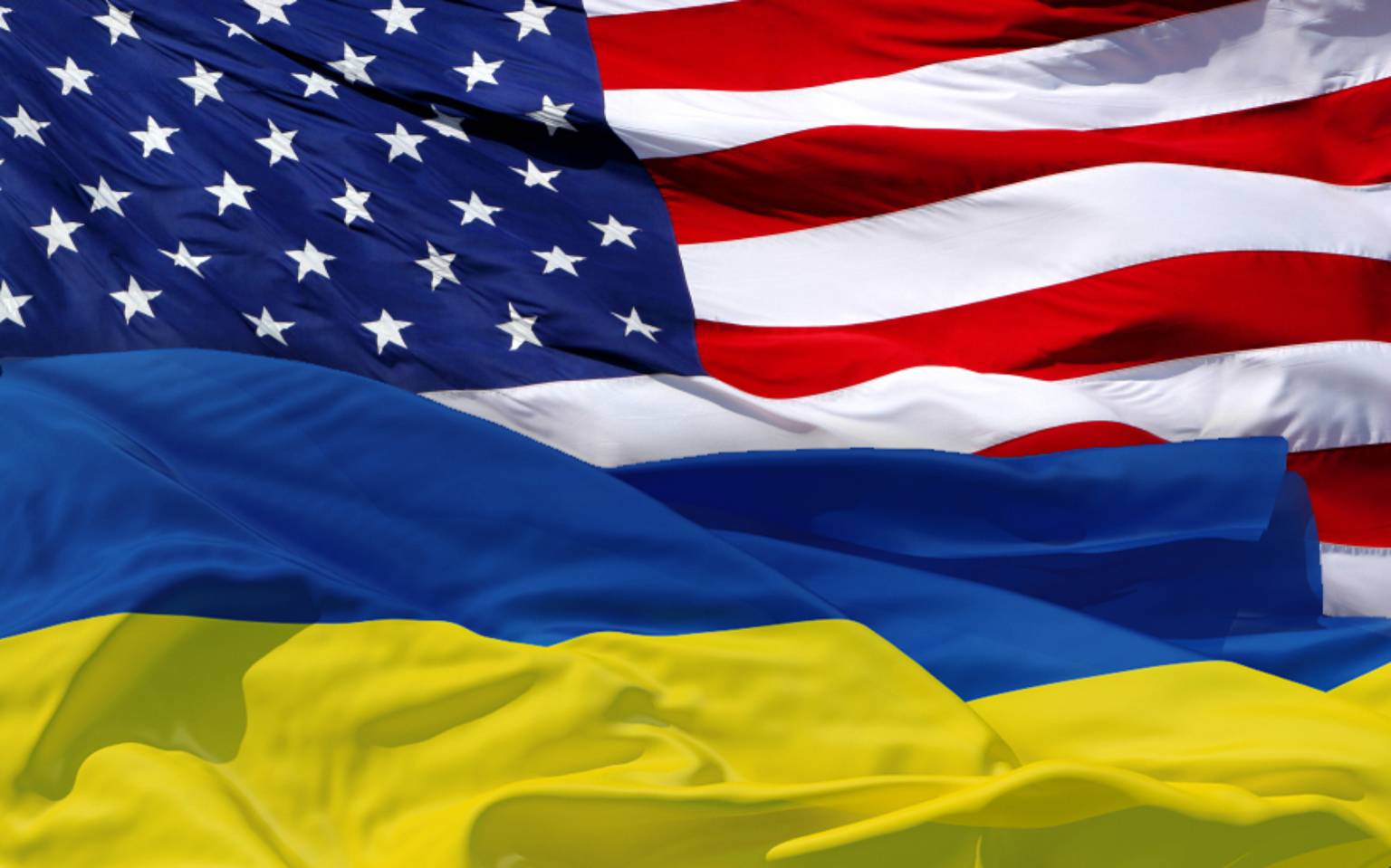 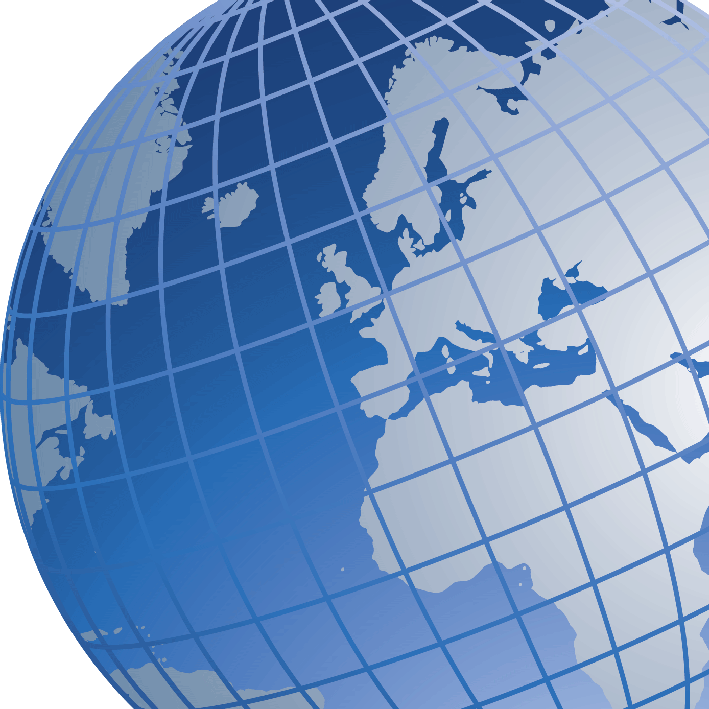 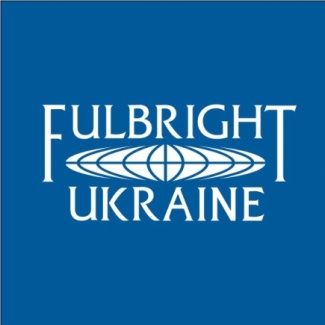 Програма імені Фулбрайта, спонсорована урядом США, посідає чільне місце у системі міжнародної освіти. 

Вона успішно діє з 1946, нині – у 155 країнах світу.
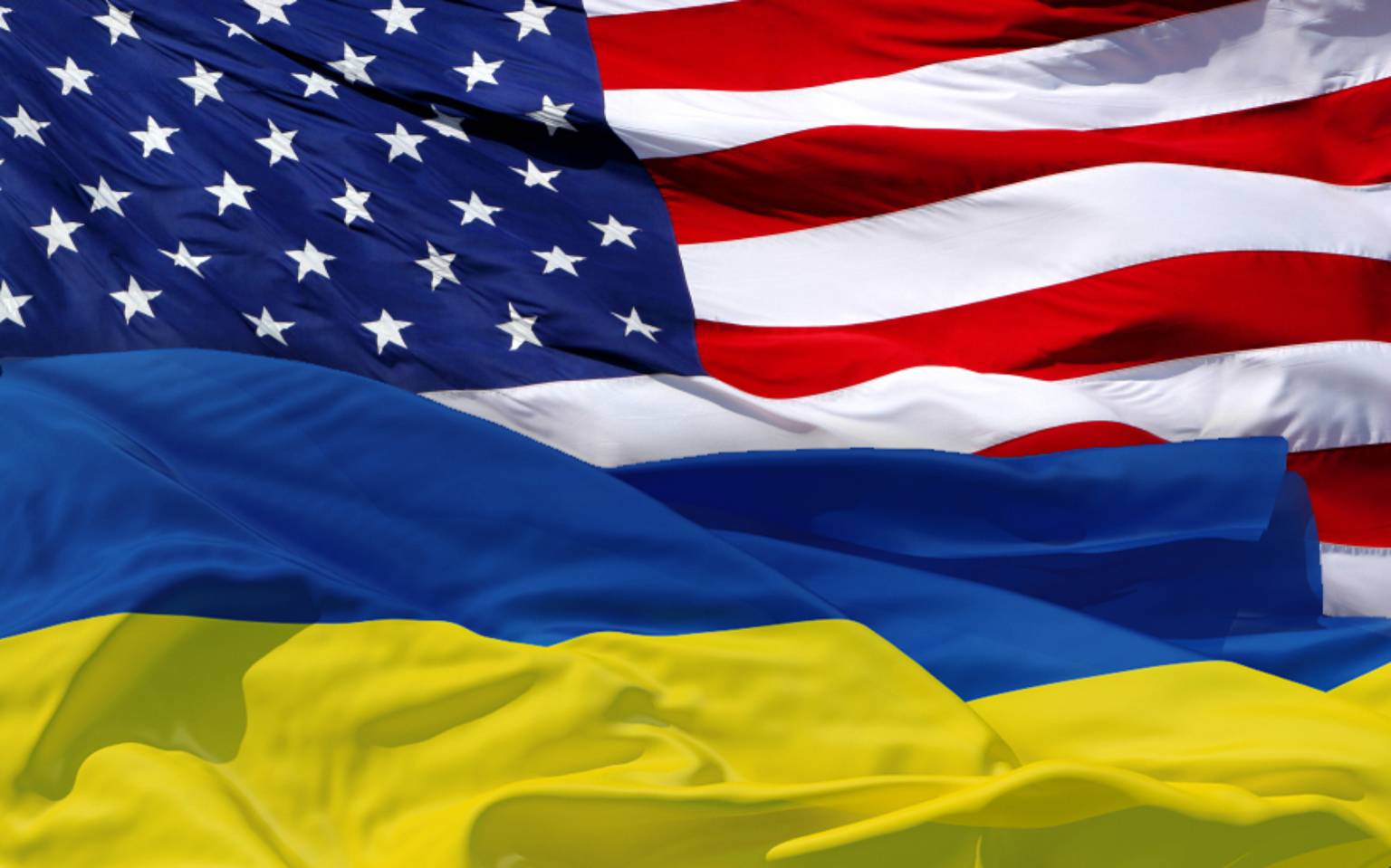 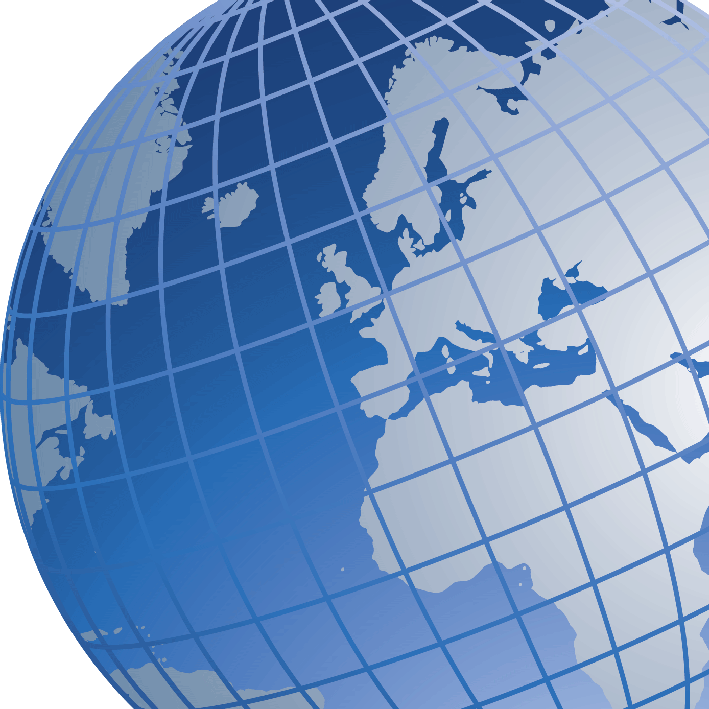 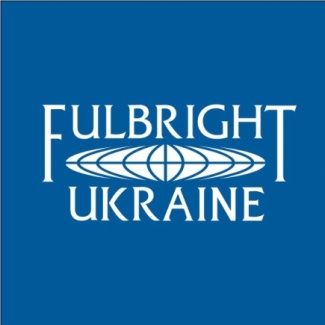 За час існування Програми в Україні — 
з 1992 року — близько 900 українців 
навчались, стажувались, проводили дослідження в США; у свою чергу, понад 530 американців викладали в українських вишах й займались науковою працею.

Понад 200 американських інституцій приймали українських науковців, молодих викладачів 
та студентів.
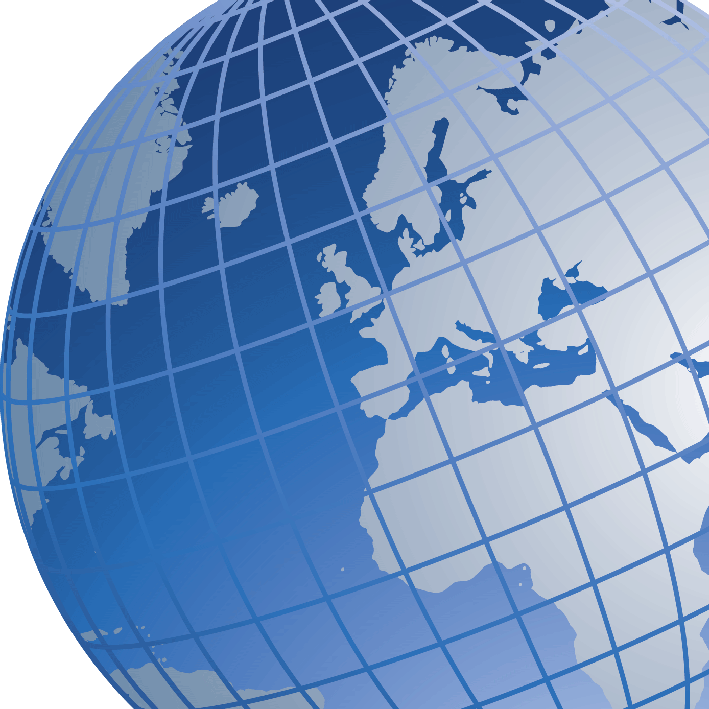 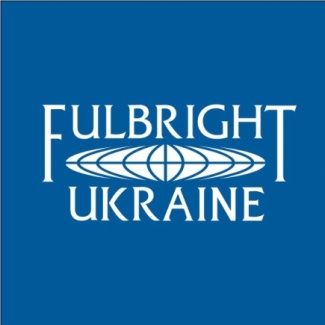 Brandeis University
Brown University
Columbia University
Harvard University
Johns Hopkins University
Kennan Institute
Massachusetts Institute of Technology
Pennsylvania State University
Princeton University
Stanford University
Yale University…
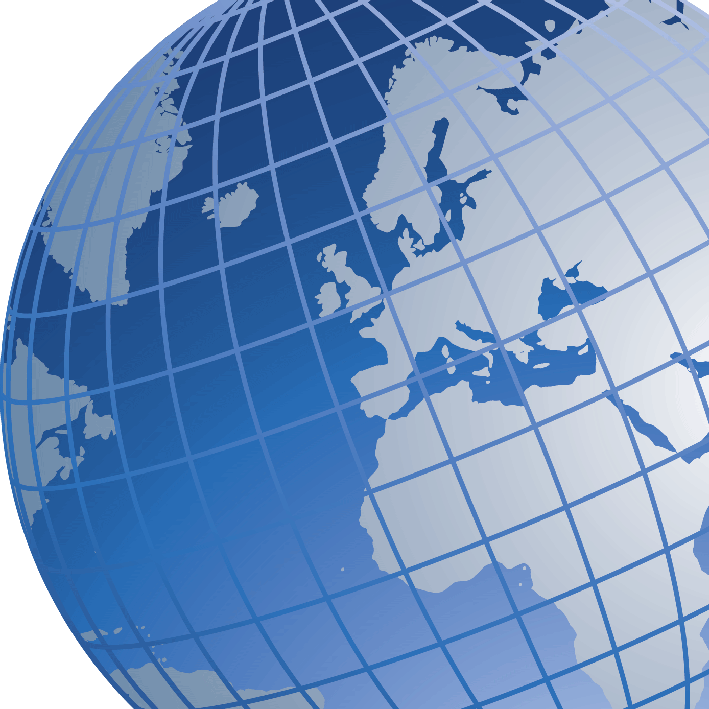 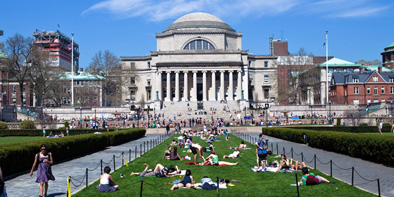 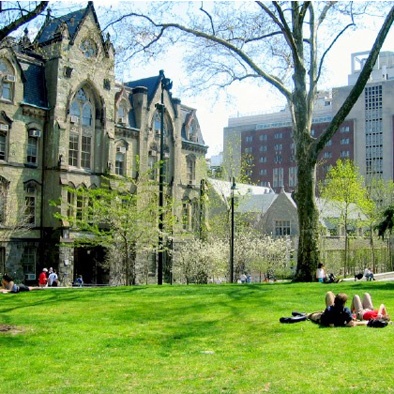 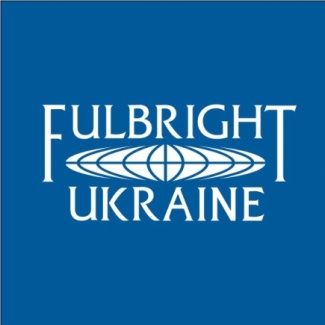 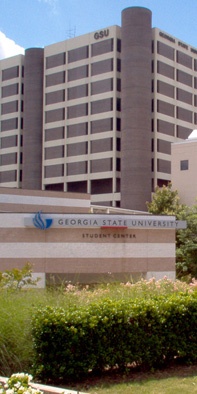 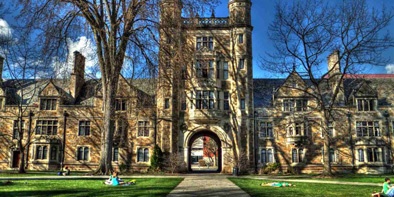 US  UNIVERSITIES
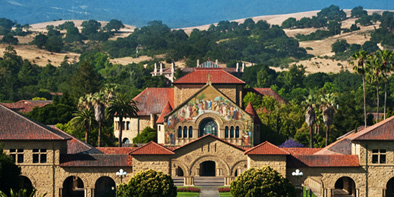 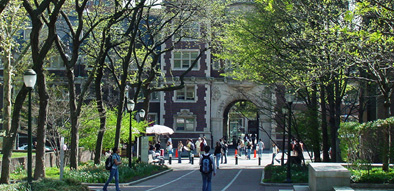 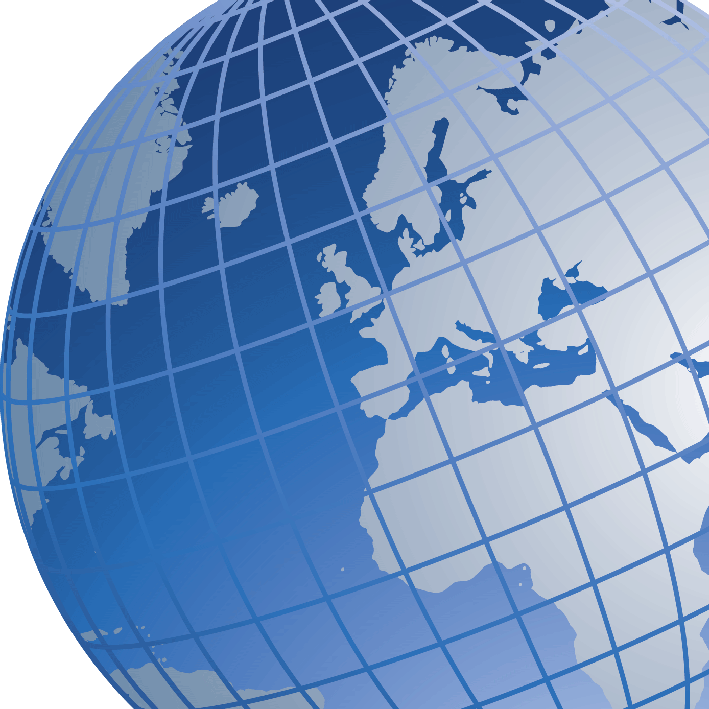 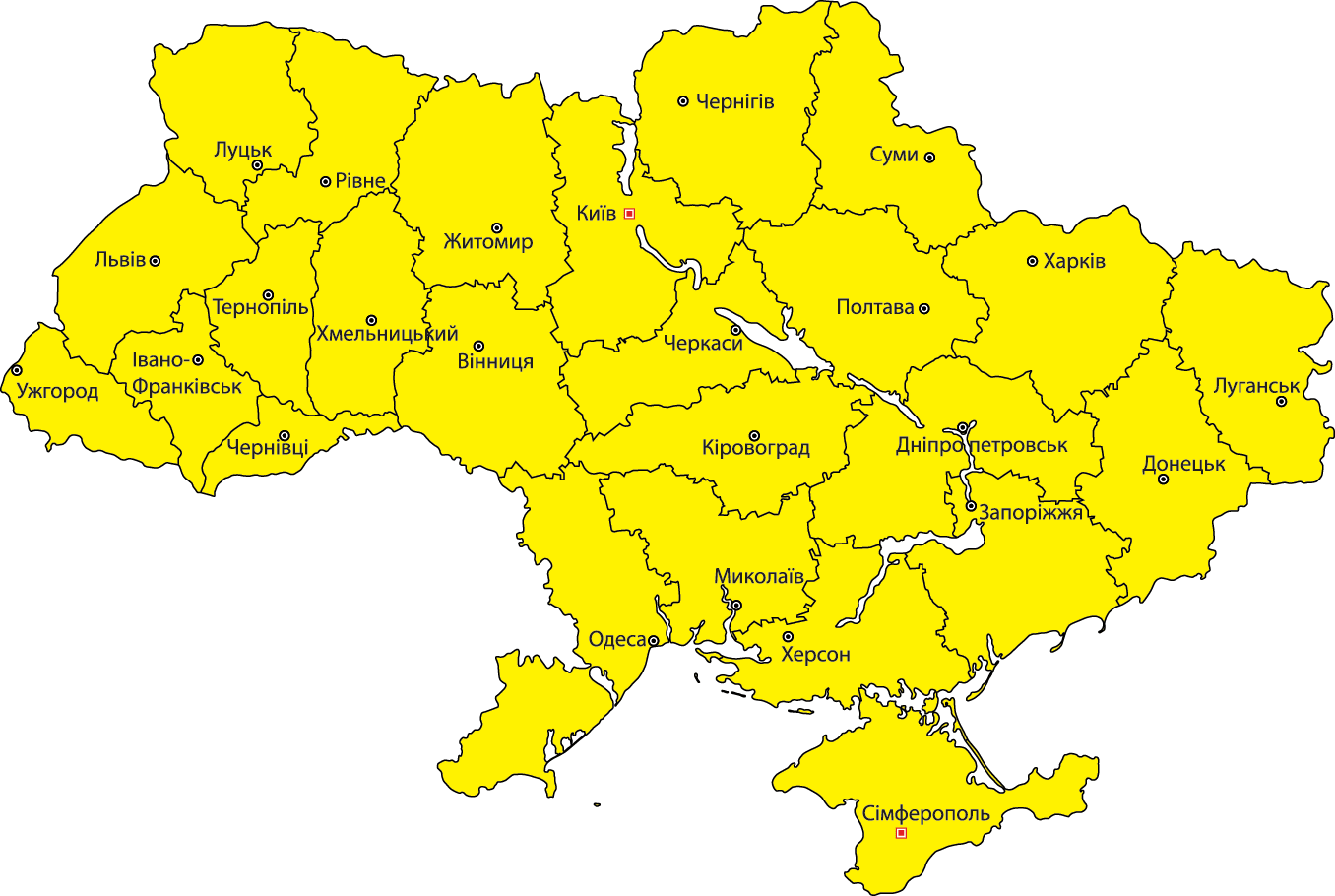 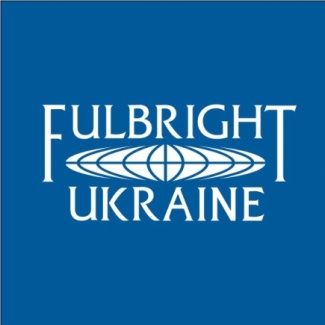 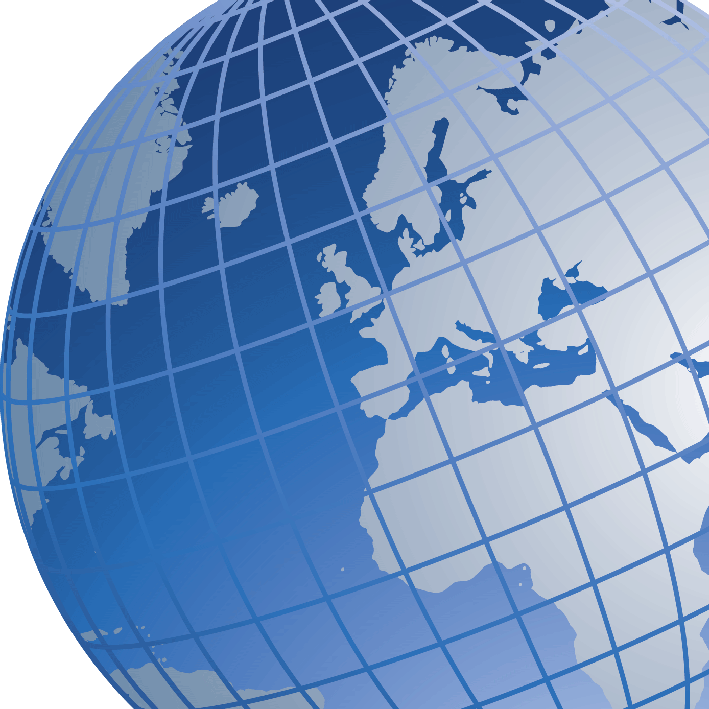 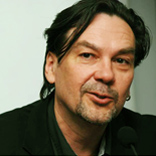 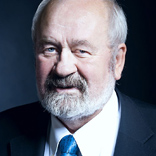 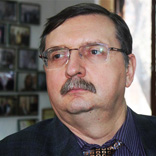 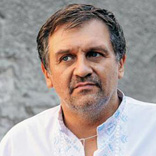 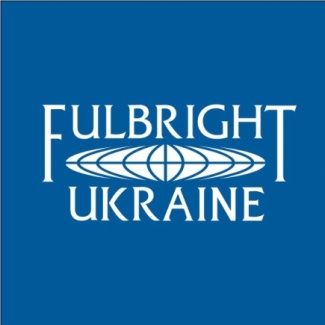 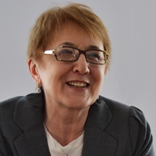 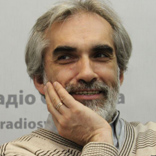 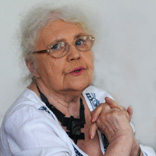 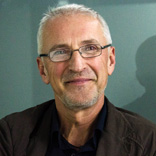 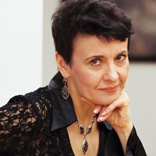 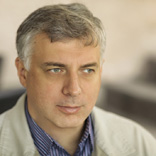 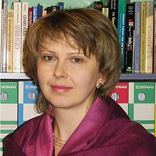 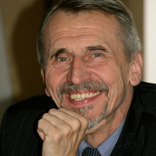 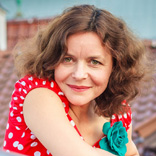 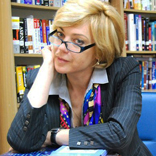 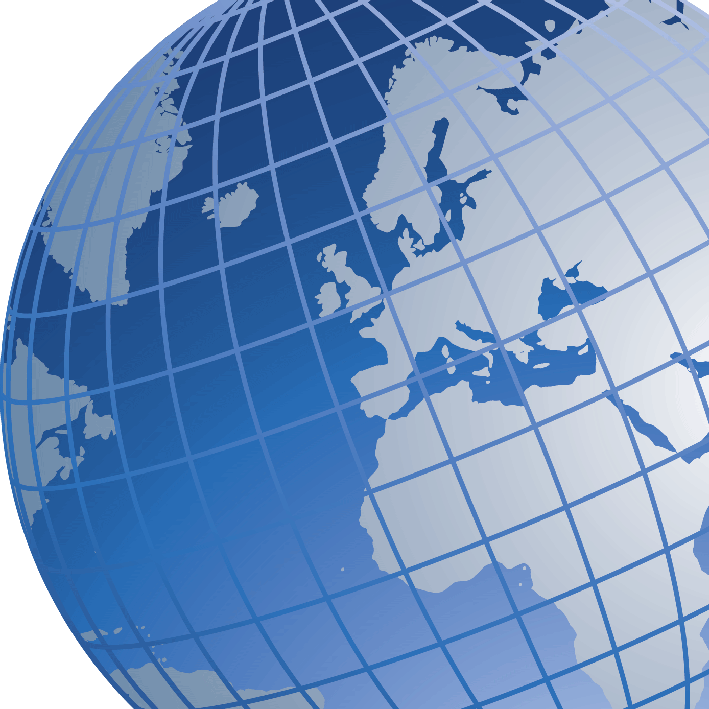 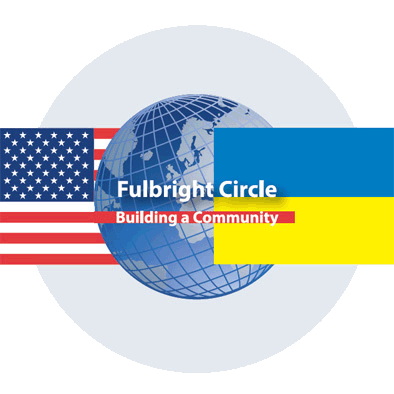 У  2013 році було зареєстровано громадську благодійну організацію  «Українське Фулбрайтівське Коло» (УФК).  Новостворена організація діє на ґрунті кращих традицій колишньої Асоціації випускників й з  метою піднесення спілкування та впливу випускників програм академічних обмінів США на новий рівень.
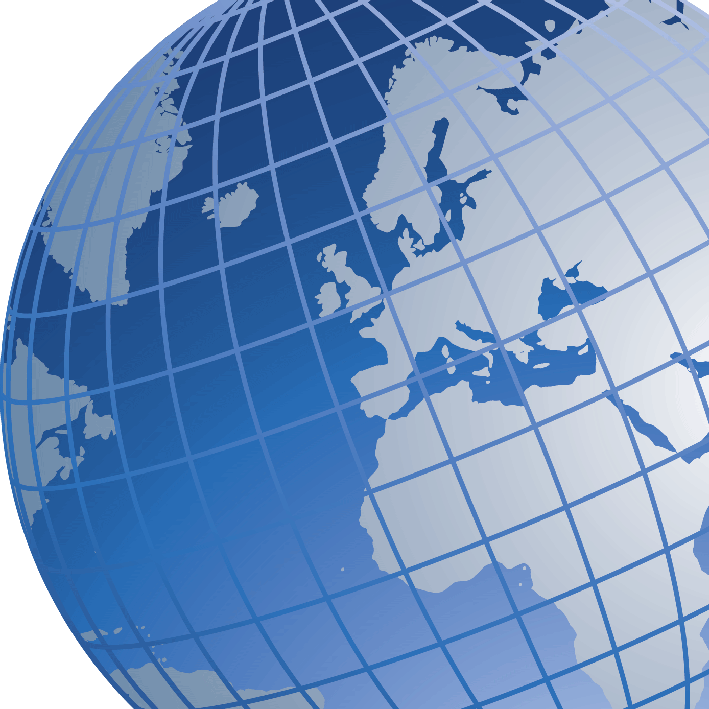 Програми
Fulbright Scholar Program
Fulbright Faculty Development Program 
Fulbright Graduate Student Exchange Program
U.S. Fulbright Scholar Program
U.S. Fulbright Specialist Program
U.S. Fulbright Student Program
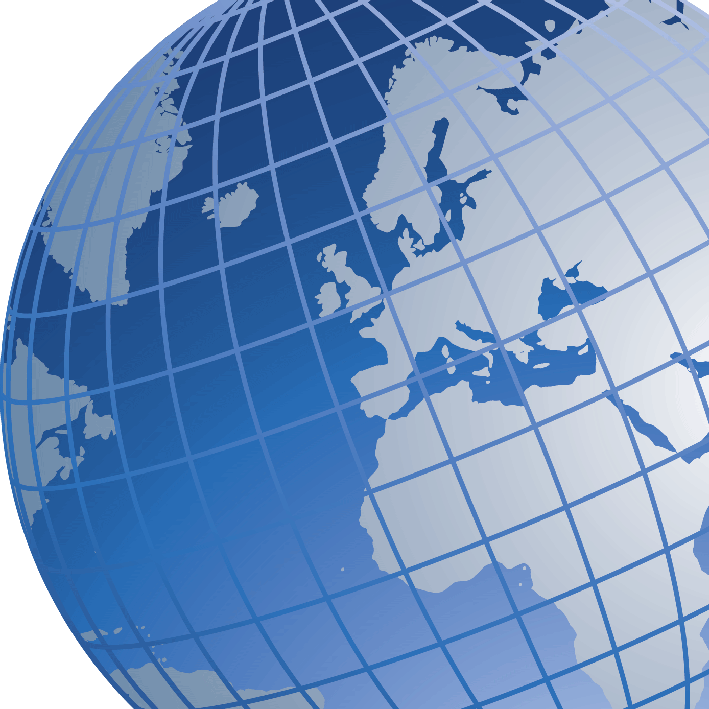 Запрошення 
американських спеціалістів
U.S. Fulbright Scholar Program 
Запрошення американських науковців й фахівців різного профілю для викладання й проведення дослідження на термін від одного семестру до двох.
U.S. Fulbright Specialist Program
Запрошення фахівців на термін від двох до шести тижнів для читання лекцій; участі у наукових програмах й конференціях; консультування керівників й адміністраторів з питань управління освітою; проведення семінарів; осучаснення навчальних програм й оновлення навчальних матеріалів; започаткування спільних наукових проектів і програм обмінів.
Вимоги до українських кандидатів
українське громадянство
вільне володіння англійською мовою
повернення в Україну на 2 роки після завершення терміну гранту відповідно до вимог візи J - 1, яку отримують учасники Програми
Переможці конкурсу отримують
щомісячну стипендію
медичне страхування
квитки в обидва боки
додаткові гроші для придбання професійної літератури та підручників
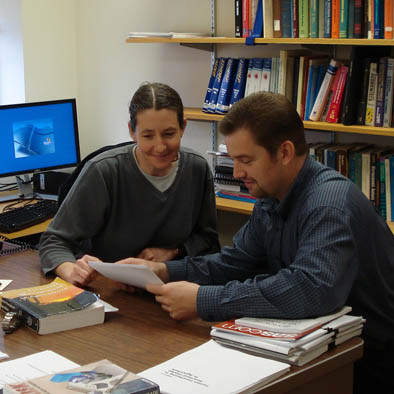 Fulbright
Scholar Program
Програма передбачає проведення досліджень в університетах США на період  від трьох до дев’яти місяців.
У програмі можуть брати участь кандидати         та доктори наук; аспіранти, які завершують дисертацію; діячі культури; фахівці з бібліотекарства; журналісти; дослідники без наукового ступеня з досвідом роботи не менше п’яти років.
Fulbright 
Scholar Program
Відбір учасників:
1-й етап – рецензування проектів
2-й етап – співбесіда (англійською мовою)
3-й етап – прийняття остаточного рішення щодо надання гранту Наглядовою радою науковців ім. Фулбрайта та визначення Радою міжнародного обміну науковцями (CIES) у Вашингтоні університетів, у яких проводитимуть дослідження
кінцевий термін подання документів
 15 жовтня
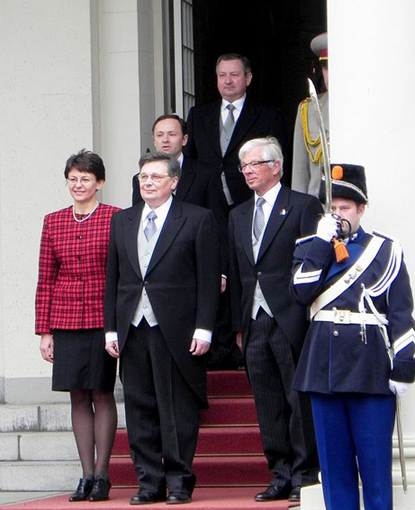 Олександр Горін
Надзвичайний і Повноважний Посол України в Королівстві Нідерландів
Institute for European and Russian & Eurasian Studies, Washington, DC, 1992-93
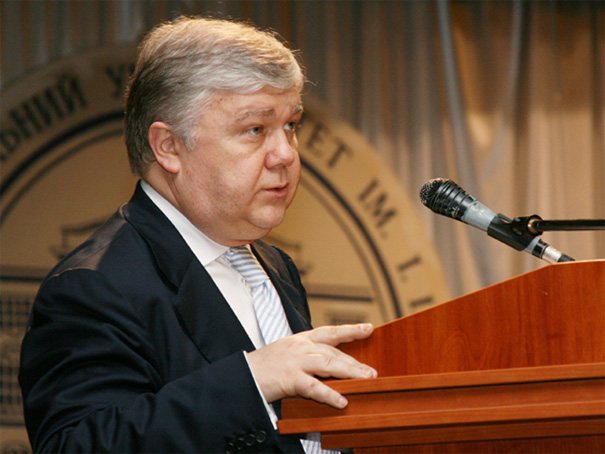 Ігор Коваль
Ректор, Одеський національний університет імені І.І. Мечнікова
Goucher College, Baltimore, MD, 1992-93
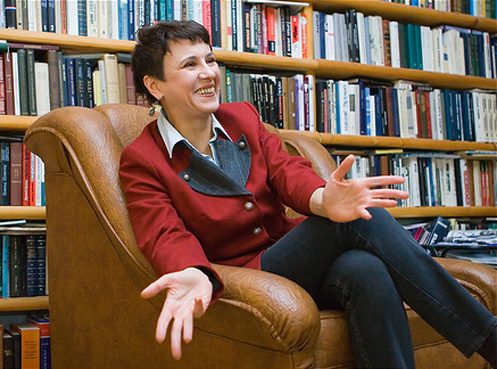 Оксана Забужко
письменниця
Harvard University, Cambridge, MA, 1993-94
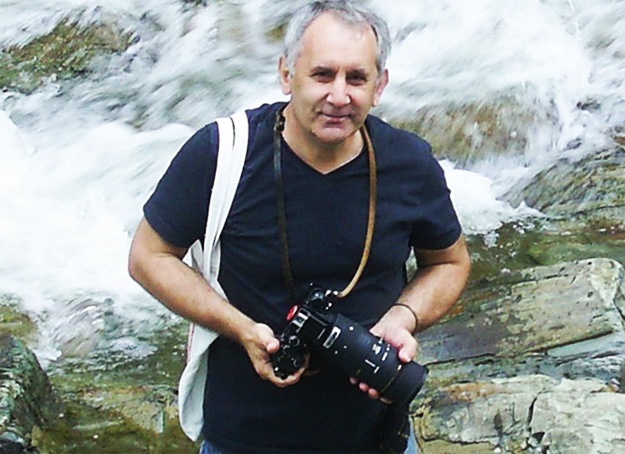 Всеволод Речицький
Національний юридичний університет 
імені Ярослава Мудрого,  Харків
George Washington University, Washington, DC,1994-95
Georgetown University, Washington, DC, 2002-03
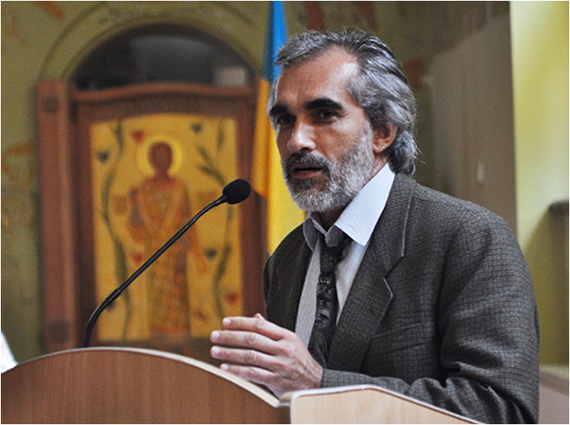 Ярослав Грицак
Український Католицький Університет, Львів
University of Michigan, Ann Arbor, MI, 1996-97
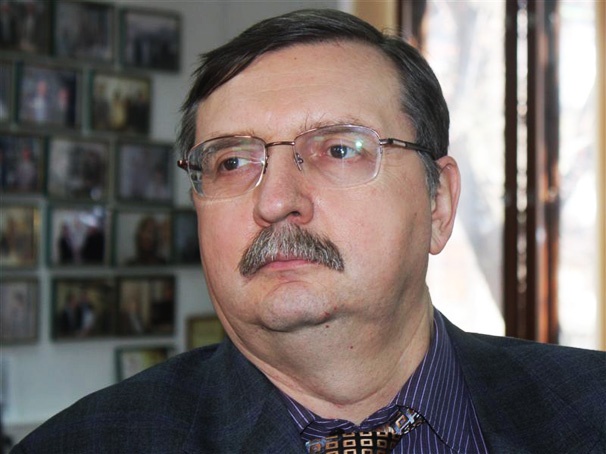 Ігор Бураковський
Директор, Інститут економічних досліджень і політичних консультацій, Київ
Stanford University, Stanford, CA, 1996-97
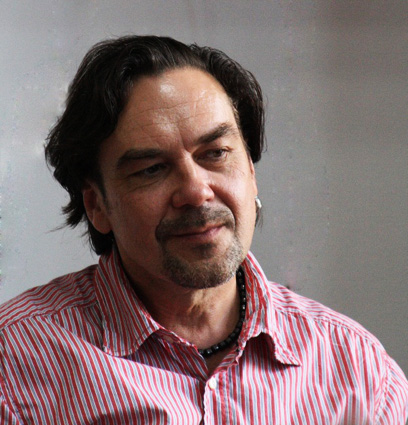 «...я трохи пізнав цей світ. Найголовнішим підсумком мого перебування в Америці стало звільнення від безлічі стереотипів та упереджень і набуття цілком нового, ширшого розуміння західної цивілізації та її вартостей.»
Юрій Андрухович
письменник
Pennsylvania State University, University Park, PA, 2000-01
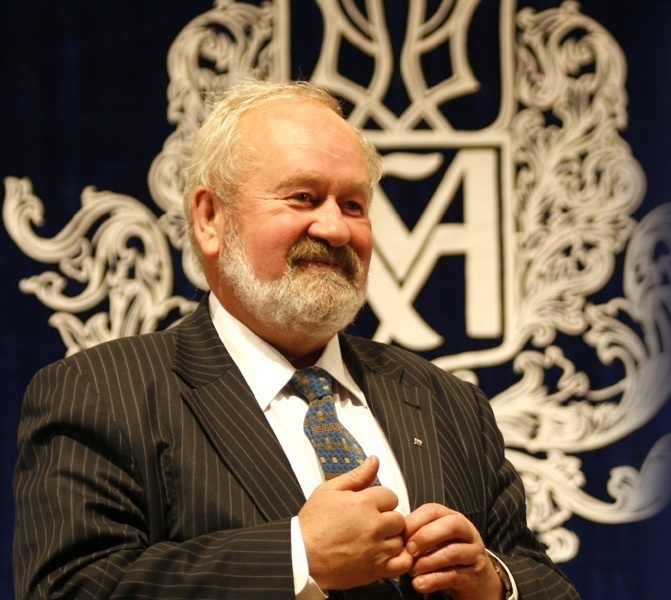 В’ячеслав Брюховецький
Національний університет «Києво-Могилянська Академія»
State University of New Jersey 2002-03,
Columbia University, New York, NY, 2009-10
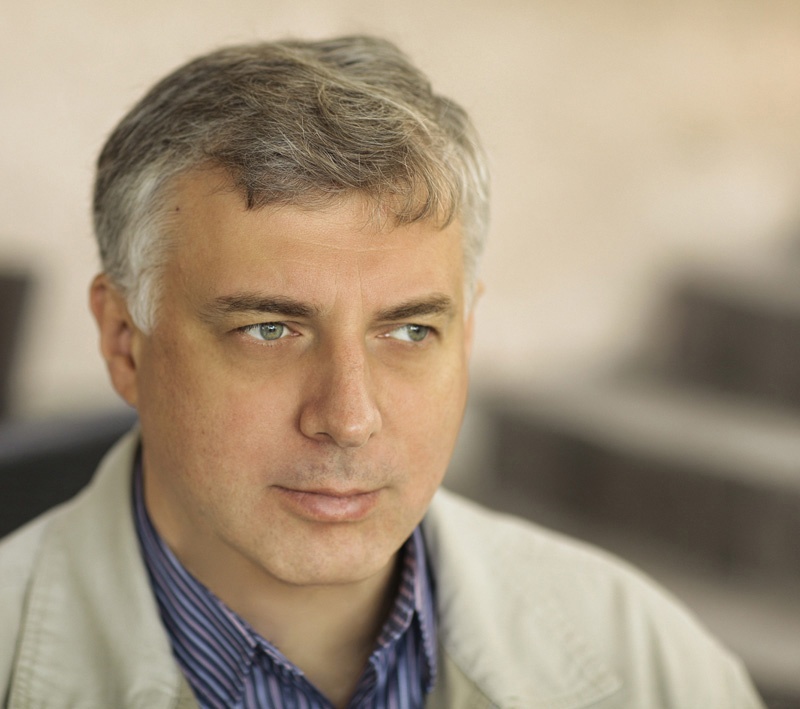 Сергій Квіт
Міністр освіти і науки України
Національний університет «Києво - Могилянська Академія»
Ohio University-Athens, OH, 2006-07
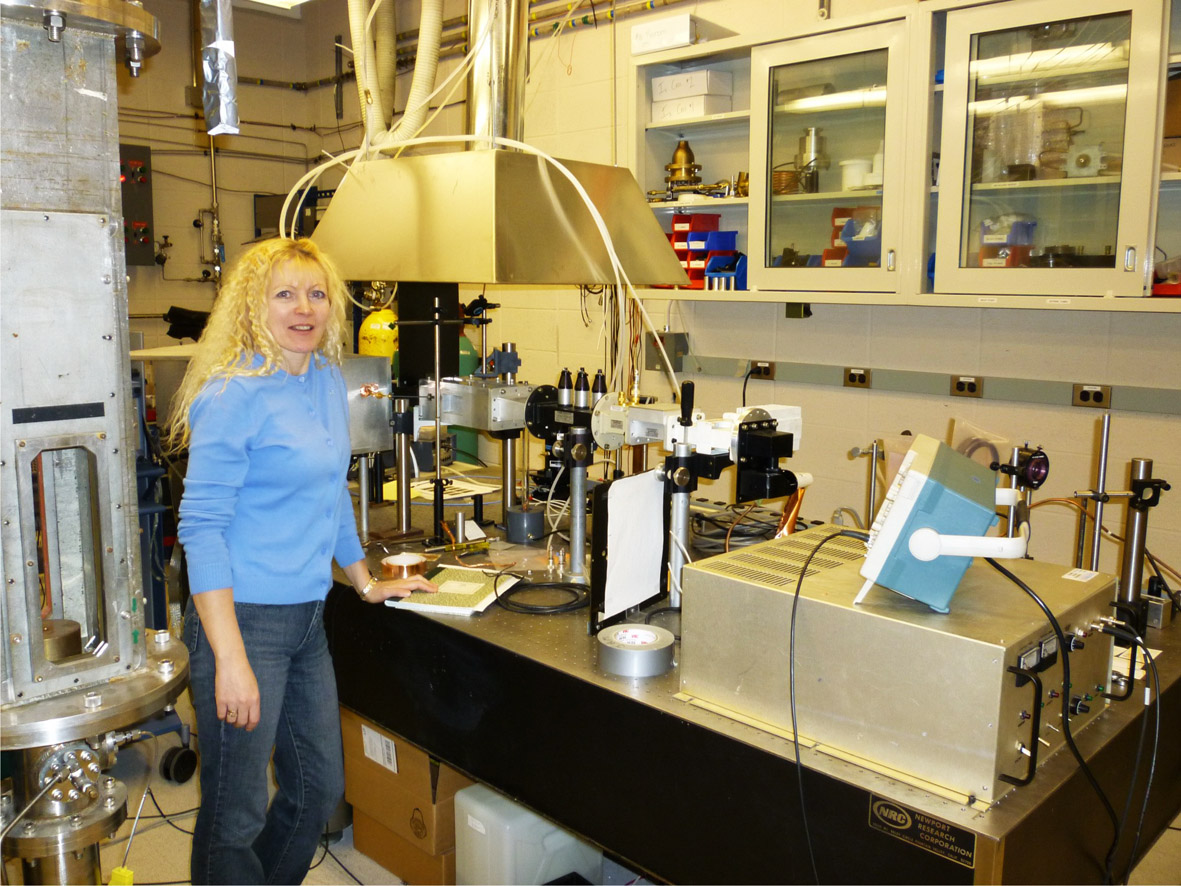 Альбіна Тропіна
Харківський національний автомобільно-дорожний університет 
Princeton University, Princeton, NJ, 2009-10
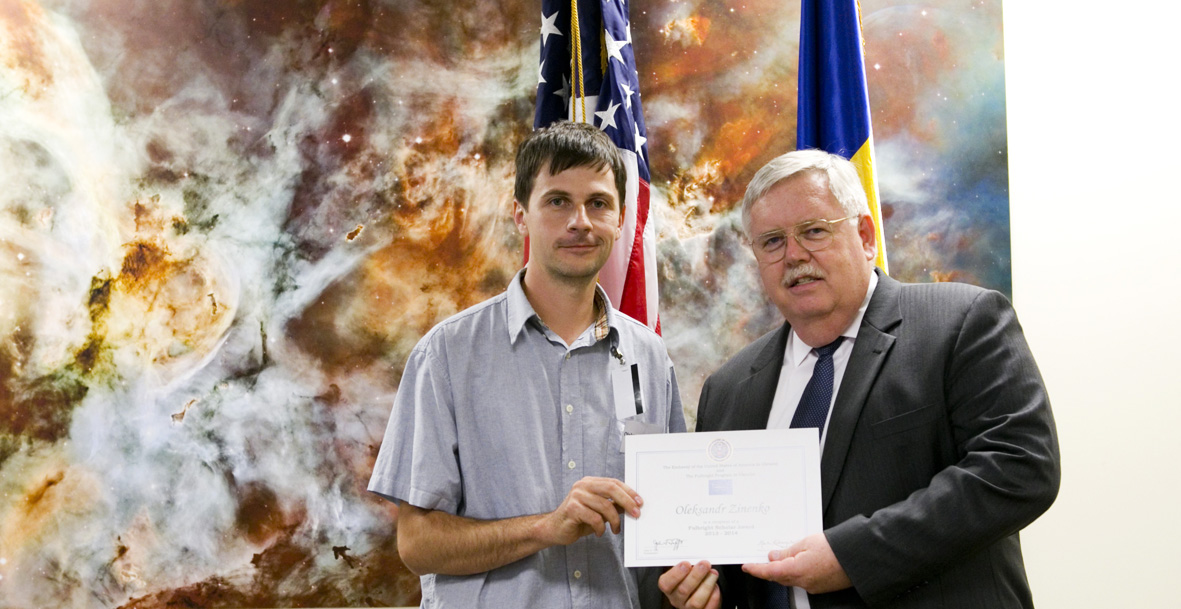 Олександр Зіненко
Харківський національний університет імені В.Н. Каразіна,  Харків
Ohio State University, Columbus, OH, 2013-14
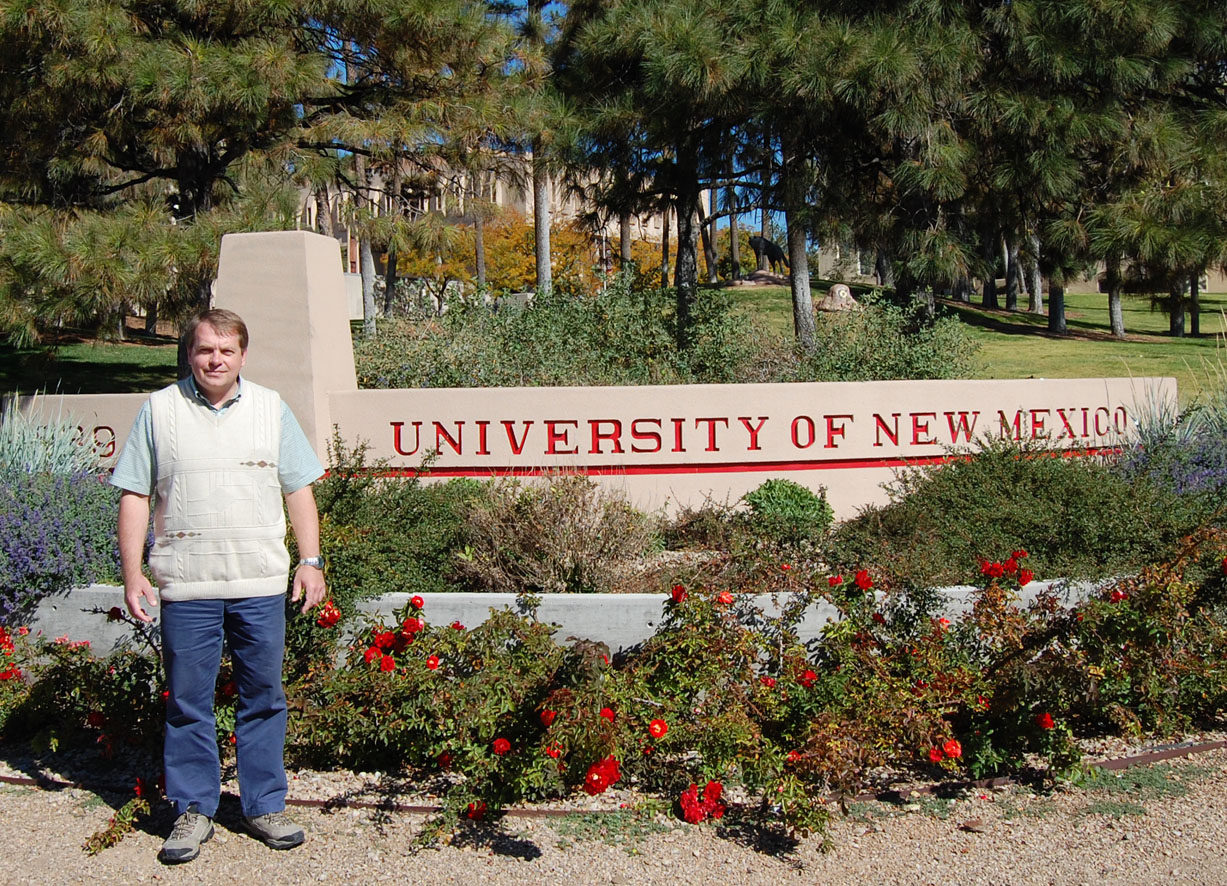 Костянтин Ільєнко
Інститут радіофізики та електроніки імені О.Я. Усикова НАН України University of New Mexico, Albuquerque, NM, 2013-14
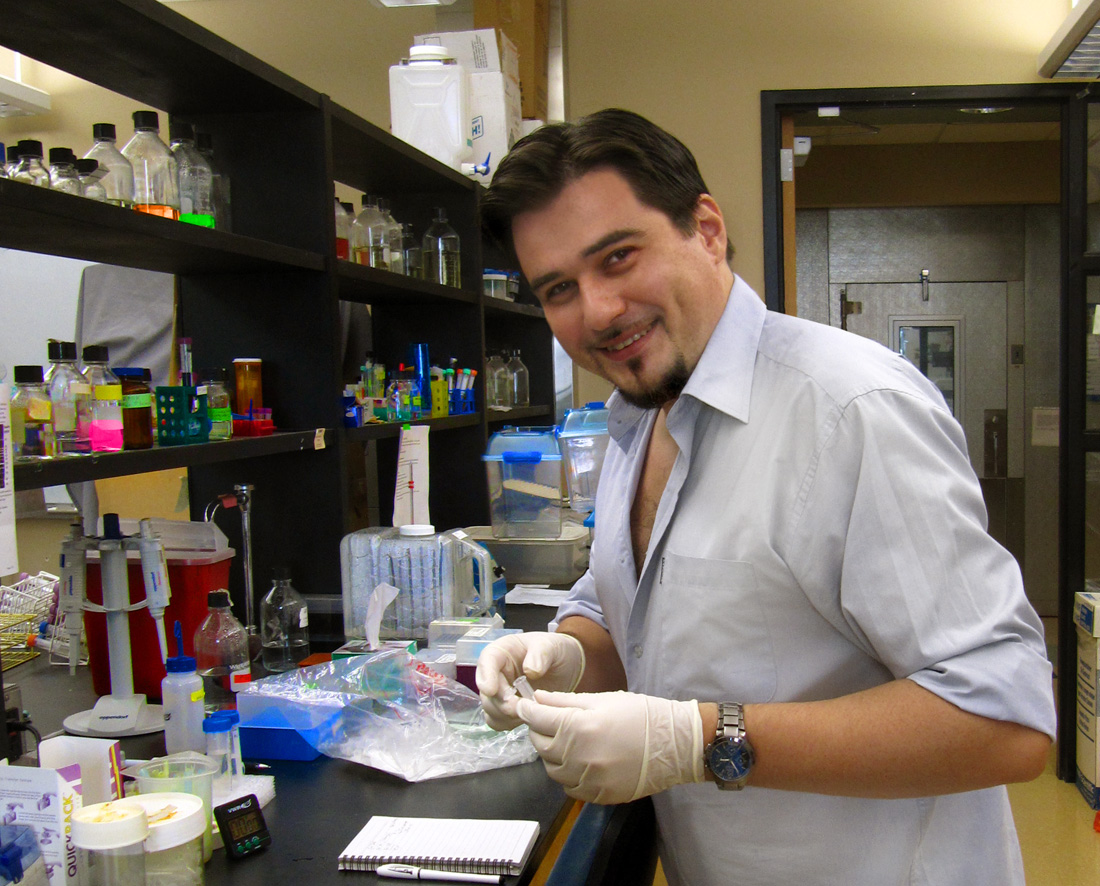 Дмитро Леонтьєв 
Харківська державна зооветеринарна академія, Харків
University of Arkansas, Fayetteville, AR, 2013-14
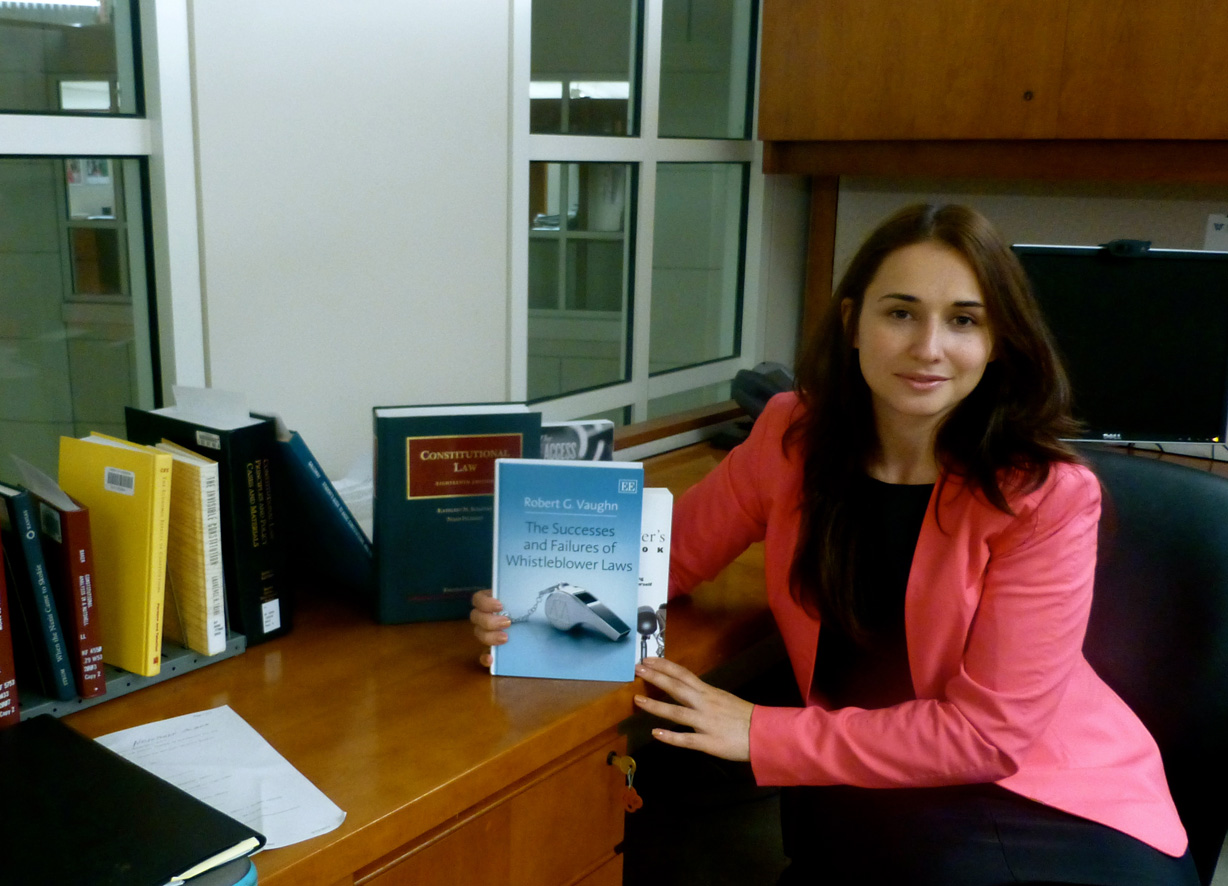 Оксана Нестеренко
Національний юридичний університет імені Ярослава Мудрого,  Харків
Kennan Institute, Woodrow Wilson International Center for Scholars, Washington, DC, 2013-14
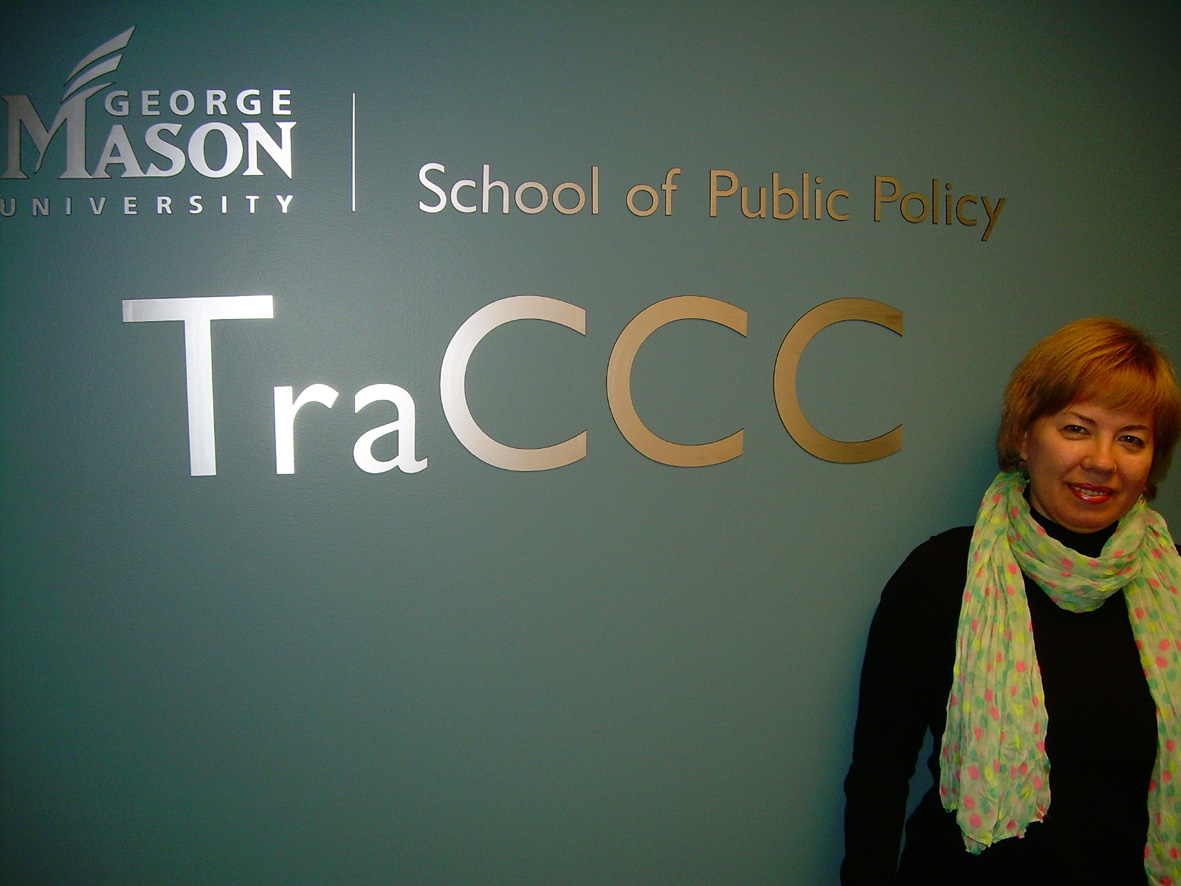 Олена Шостко
Національний юридичний університет імені Ярослава Мудрого,  Харків
George Mason University, Arlington, VA, 2013-14
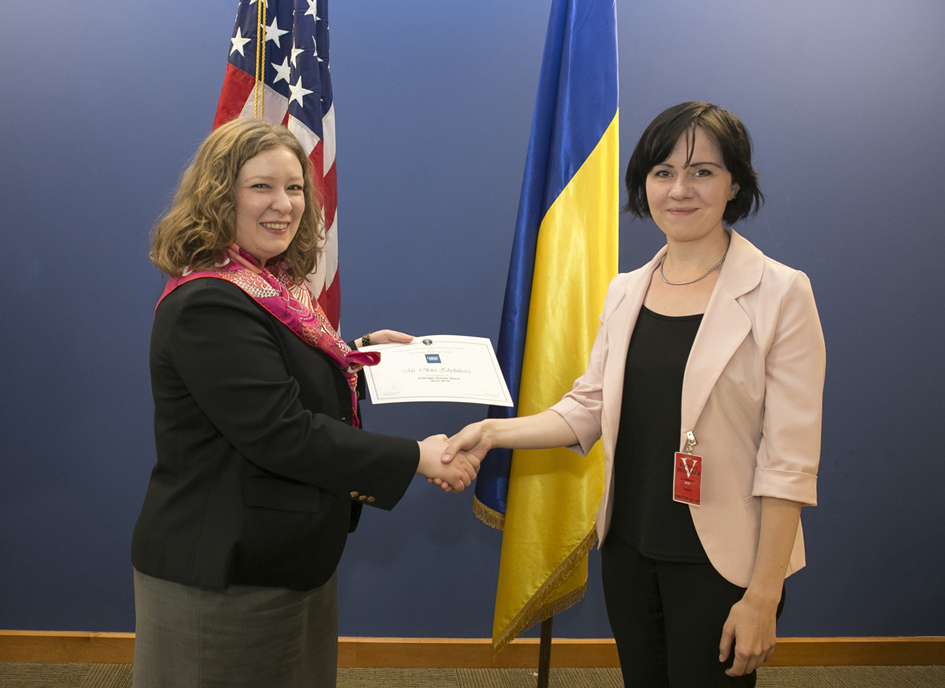 Олена Жилінкова
Харківський національний університет імені В.Н. Каразіна,  Харків
College of William and Mary, Williamsburg, VA, 2015-16
Fulbright Faculty
Development Program
Дослідницька програма для молодих викладачів та науковців, журналістів, фахівців з бібліотечної, музейної, архівної справи та спеціалістів у галузі управління культури.
У конкурсі можуть брати участь науковці та спеціалісти з дворічним професійним досвідом, віком до 40 років, які ще не мають наукового ступеня, та молоді кандидати наук 
(не пізніше 5-ти років після захисту).
Fulbright Faculty
Development Program
Відбір учасників:
1-й етап – рецензування проектів
2-й етап – співбесіда (англійською мовою) та тестування. Фіналісти складатимуть комп’ютерний тест TOEFL iBT (Internet-based Test of English as a Foreign Language)
3-й етап – затвердження рекомендованих кандидатів та визначення університетів для фіналістів Програми 

кінцевий термін подання документів
  1 листопада
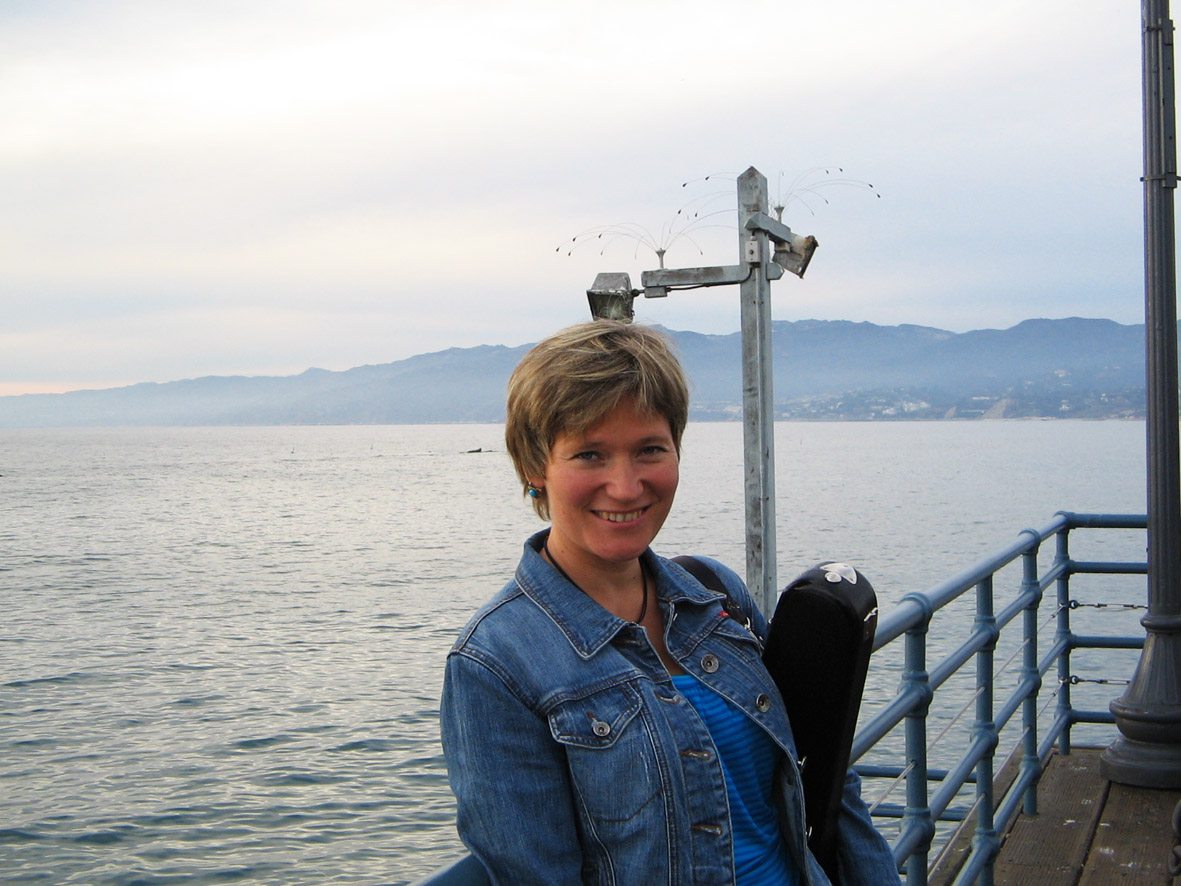 Ірина Ярощук
Харківський національний університет імені В. Н. Каразіна
Американські студії / Musicology Department, 
University of California, Los Angeles, CA, 2009-10
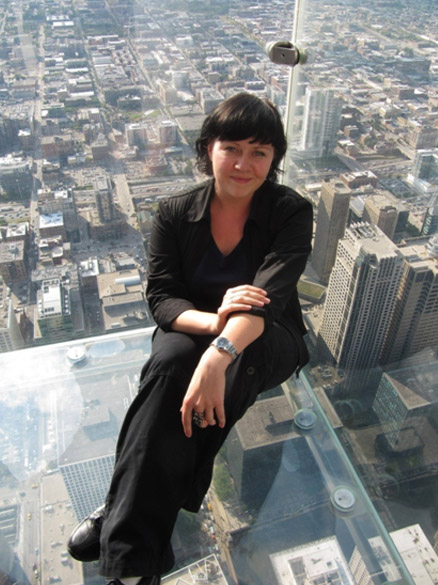 Олена Жилінкова
Харківський національний 
університет імені В. Н. Каразіна
Право / University of Illinois at Urbana-Champaign 
College of Law, Champaign, IL, 2011-12
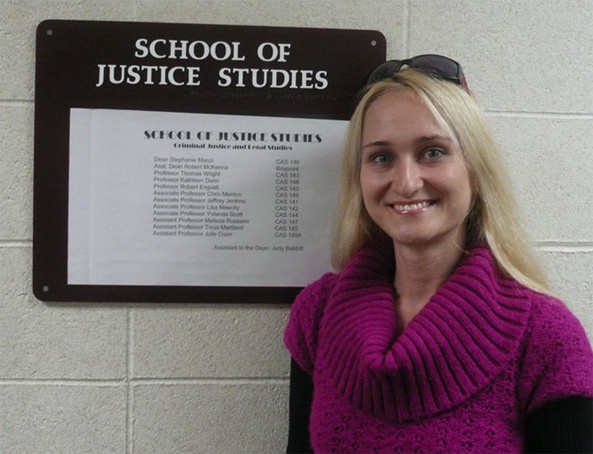 Анастасія  Лукаш
Національний юридичний університет 
імені Ярослава Мудрого,  Харків
Право / School of Criminal Justice, Roger Williams University,
Bristol, RI, 2010-11
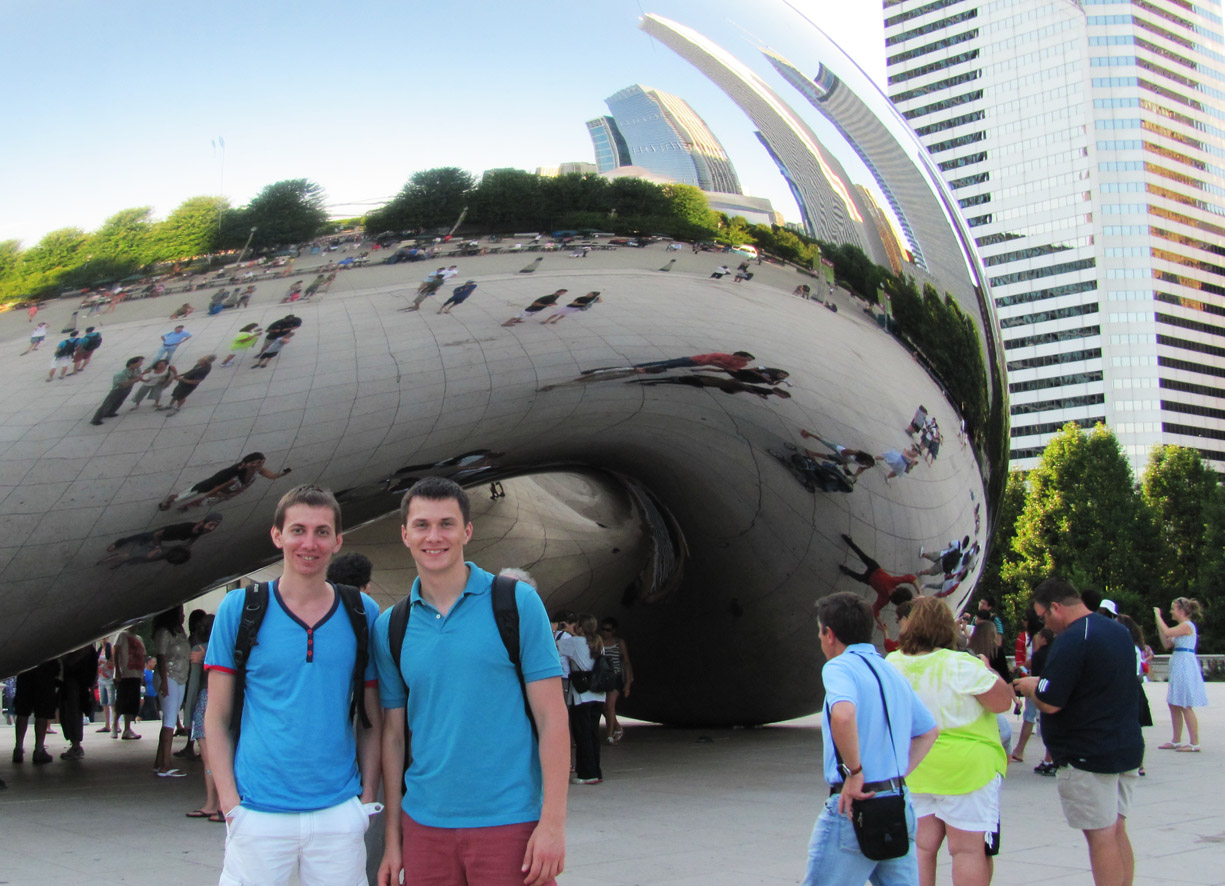 Сергій Кравченко
Національний аерокосмічний університет імені М. Є. Жуковського «ХАІ»
Інженерні дисципліни/ Purdue University, West Lafayette, Indiana, 2012-13
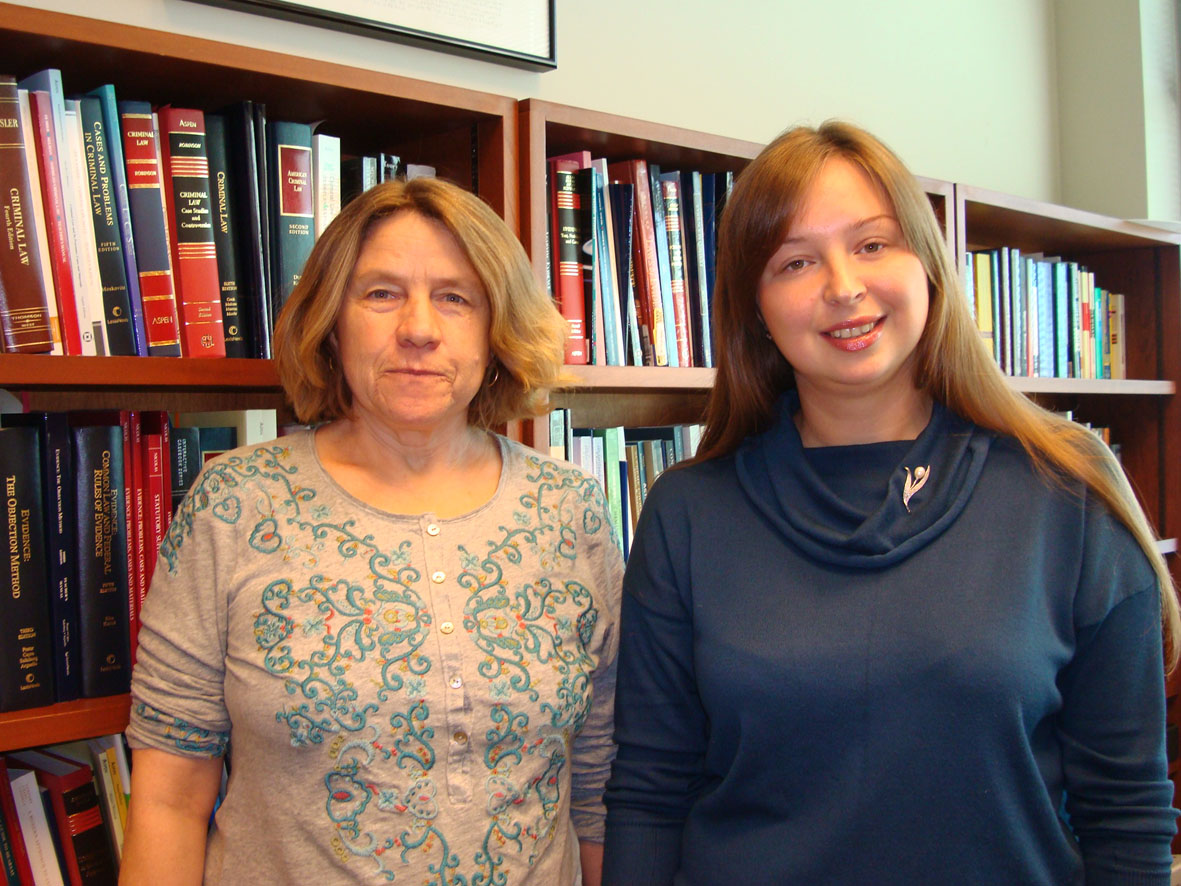 Вікторія Середюк-Буз 
Національний юридичний університет 
імені Ярослава Мудрого,  Харків
Право / Robert H. McKinney School of Law,
Indiana University – Purdue University Indianapolis, Indianapolis, IN, 2013-14
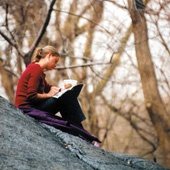 Fulbright Graduate
Student Program
Навчання в університетах США                          від одного до двох років для здобуття   ступеня магістра.
У конкурсі можуть брати участь студенти старших (3-6-х курсів), випускники українських ВНЗ, аспіранти 1-2 курсу та молоді спеціалісти.
Fulbright Graduate
Student Program
Відбір учасників:
1-й етап – рецензування проектів
2-й етап – співбесіда (англійською мовою) та тестування Фіналісти складатимуть комп’ютерні тести TOEFL iBT (Internet-based Test of English as a Foreign Language) та  GRE General Test (Graduate Record Examination)
3-й етап – затвердження рекомендованих кандидатів та визначення університетів для фіналістів Програми 

кінцевий термін подання документів
16 травня
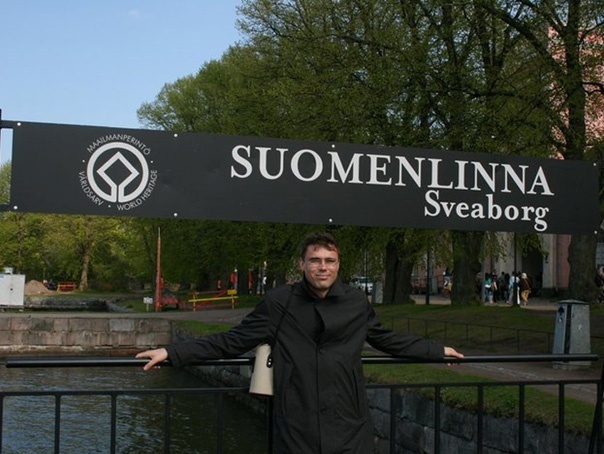 Дмитро Губенко
Національний університет «Києво-Могилянська академія»
Журнал «National Geographic Україна» 
M.A. Program in Journalism 
California State University, Northridge, CA, 2004-06
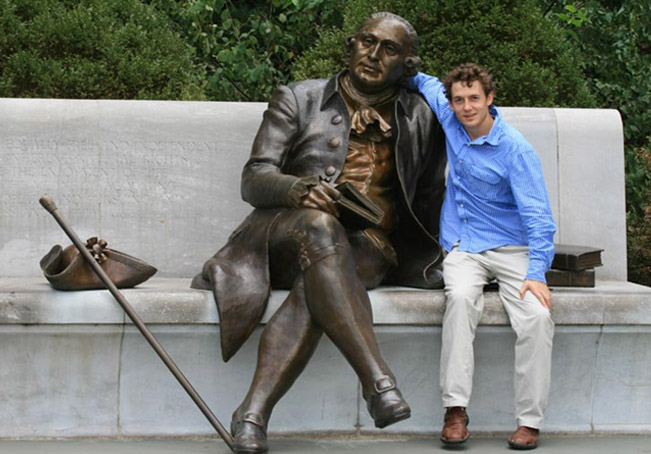 Іван Стецюк
Національний університет «Острозька академія»
M.A. Program in Finance
Johns Hopkins University, Carey Business School, Washington, DC, 2007-09
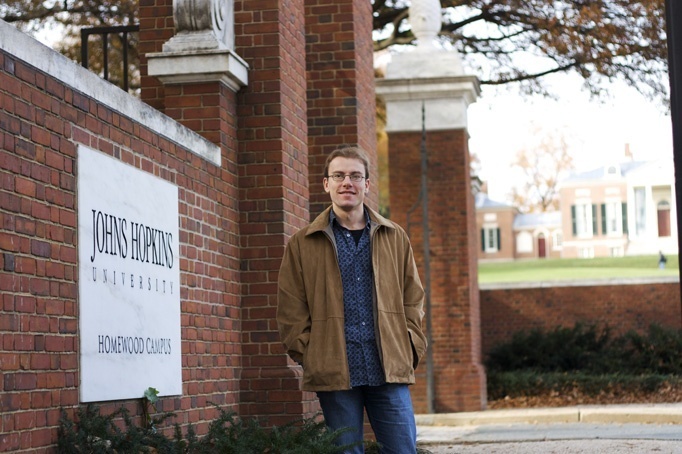 Павло Богуцький
Національна академія 
природоохоронного та курортного будівництва, Сімферополь
Ph.D. Program in  Geography and Environmental Engineering
Johns Hopkins University, Baltimore, MD, 2008-13
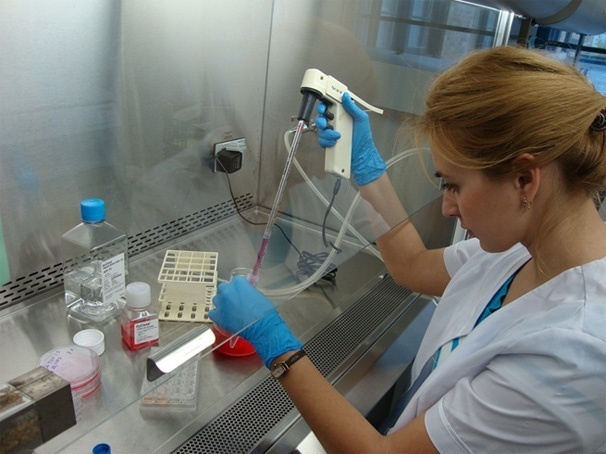 Юлія Клименко
Інститут терапії імені Л.Т. Малої Академії медичних наук України, Харків
M.A. Program in Pathology and Anatomical Sciences
University of Missouri-Columbia, Columbia, MO, 2009-11
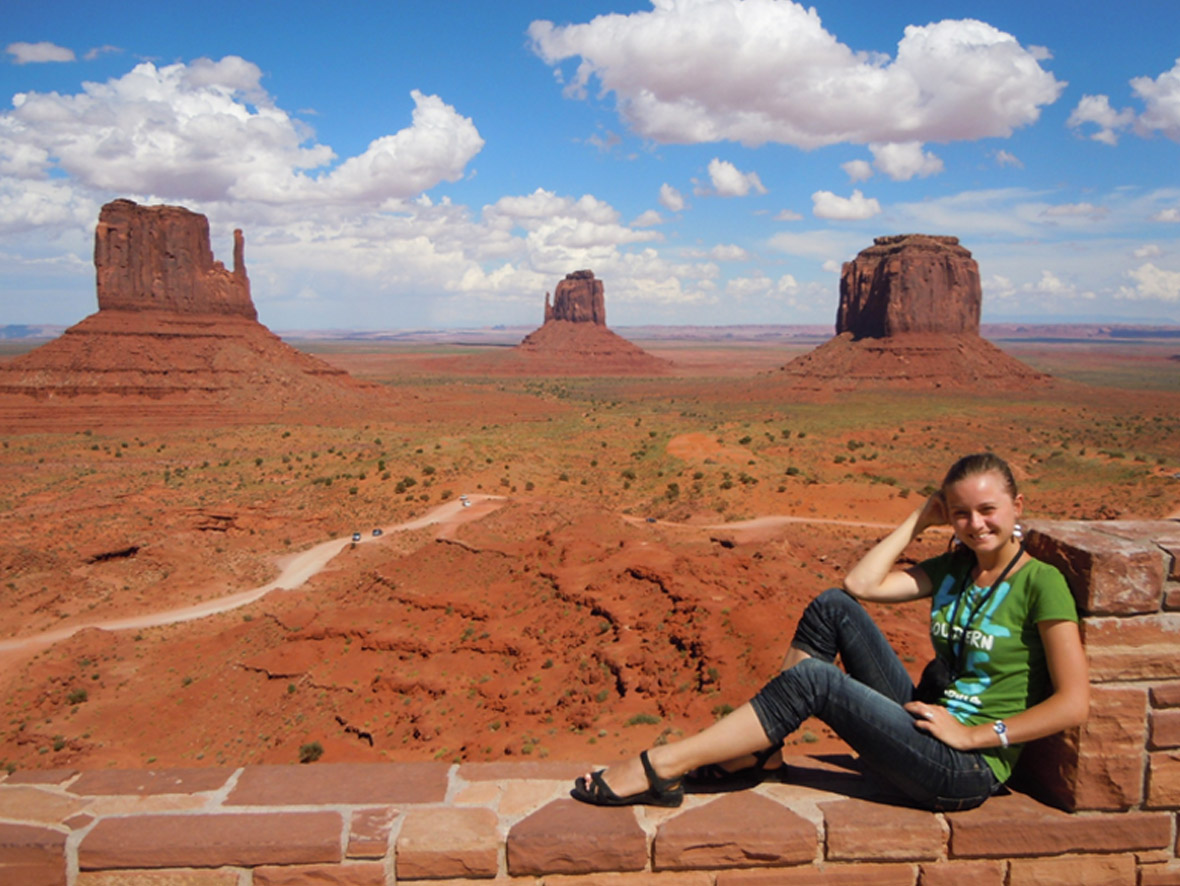 Ірина Балабуха
Харківський національний університет імені В. Н. Каразіна
M.S. Program in Child and Family Studies
Syracuse University, New York, NY, 2009-11
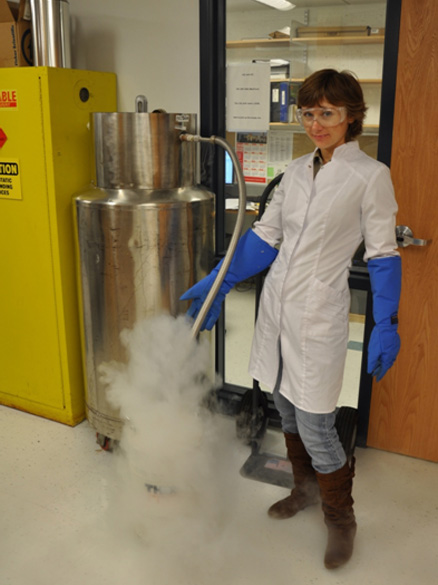 Тетяна Байрачна
Національний технічний університет 
«Харківський політехнічний інститут» 
M.S. Program in Chemical Engineering 
Northeastern University, Boston, MA, 2009-11
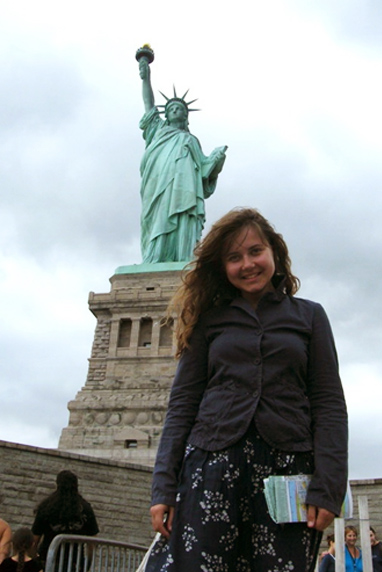 Ольга Кройтор 
Національний юридичний університет 
імені Ярослава Мудрого,  Харків
LL.M. Program in International and Comparative Law
George Washington University, Washington, DC , 2009-10
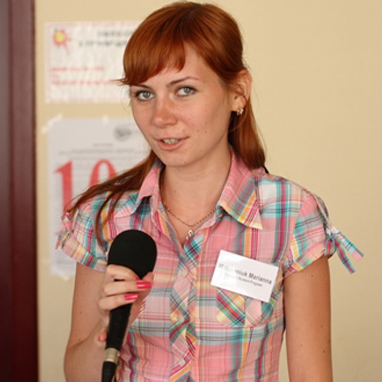 Маріанна Матохнюк
Національний юридичний університет 
імені Ярослава Мудрого,  Харків
LL.M.  Program in International Business and Trade Law
The John Marshall Law School, Chicago, IL, 2009-11
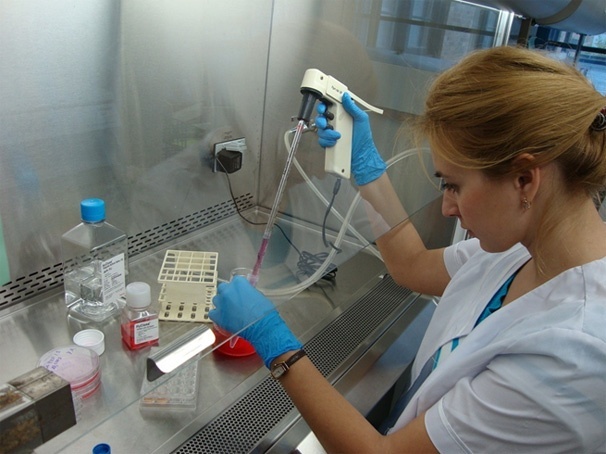 Юлія Клименко
Інститут терапії імені Л.Т. Малої Академії медичних наук України, Харків
M.A. Program in Pathology and Anatomical Sciences
University of Missouri-Columbia, Columbia, MO, 2009-11
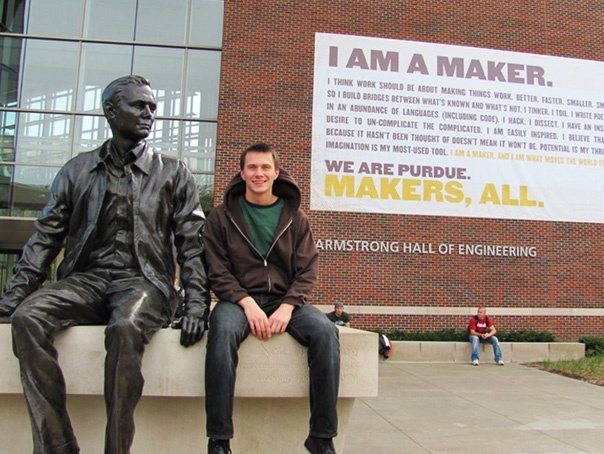 Олександр Кравченко
Національний аерокосмічний університет 
імені М. Є. Жуковського «ХАІ»
M.S .Program in Mechanical Engineering
Purdue University , West Lafayette, IN, 2010-12
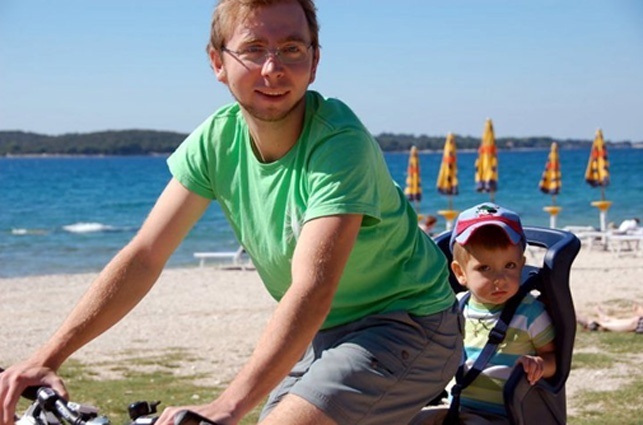 Віктор Загреба
Київський міжнародний університет (2008)
Центр соціальних та ділових ініціатив, 
Яремче, Івано-Франківська область 
M.P.P.  Program in Public Policy 
University of Maryland, College Park, MD, 2011-13
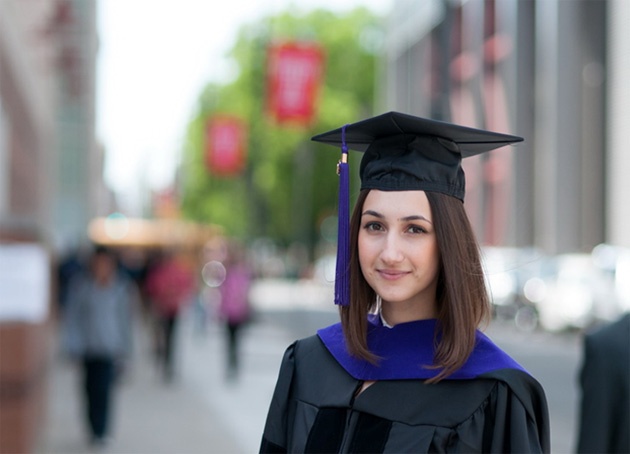 Катерина Безсонова
Національний юридичний університет 
імені Ярослава Мудрого,  Харків
LL.M. Program in Foreign-Trained Lawyers 
Temple University, Beasley School of Law, Philadelphia, PA, 2011-13
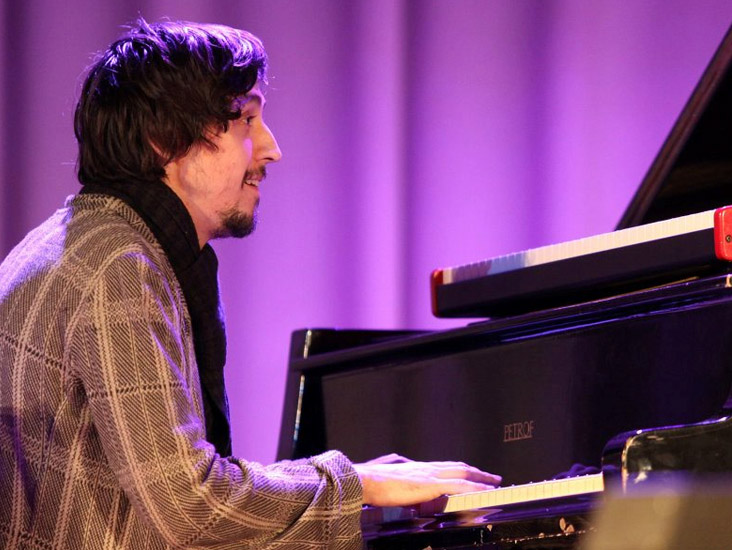 Юхим Чупахін
Харківський державний університет мистецтв імені І.П.Котляревського
M.M. Study in Jazz Studies
William Paterson University, Wayne, NJ, 2012-14
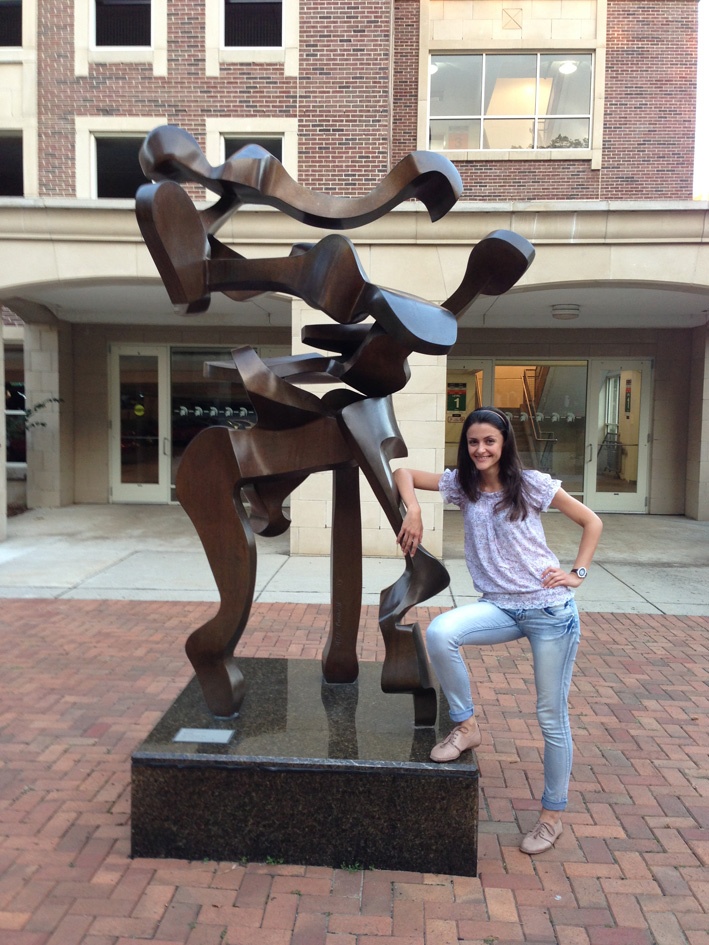 Ольга Ходакова 
Харківський національний університет імені В.Н. Каразіна
M.A Program in Teaching English
Michigan State University, East Lansing, MI, 2013-15
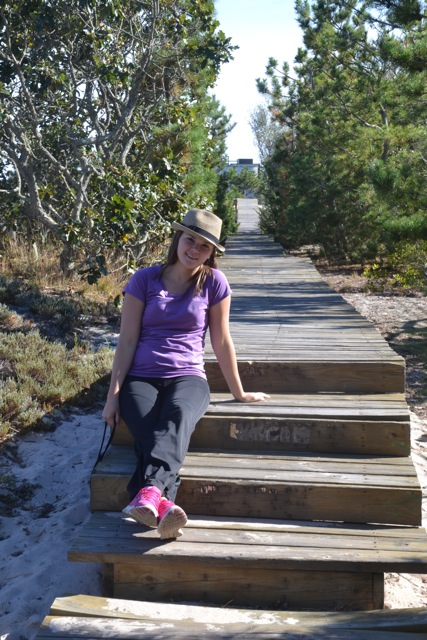 Анастасія Будник  
Харківський національний університет будівництва та архітектури M.A Program in Urbanism
The City College of New York, New York, NY, 2014-16
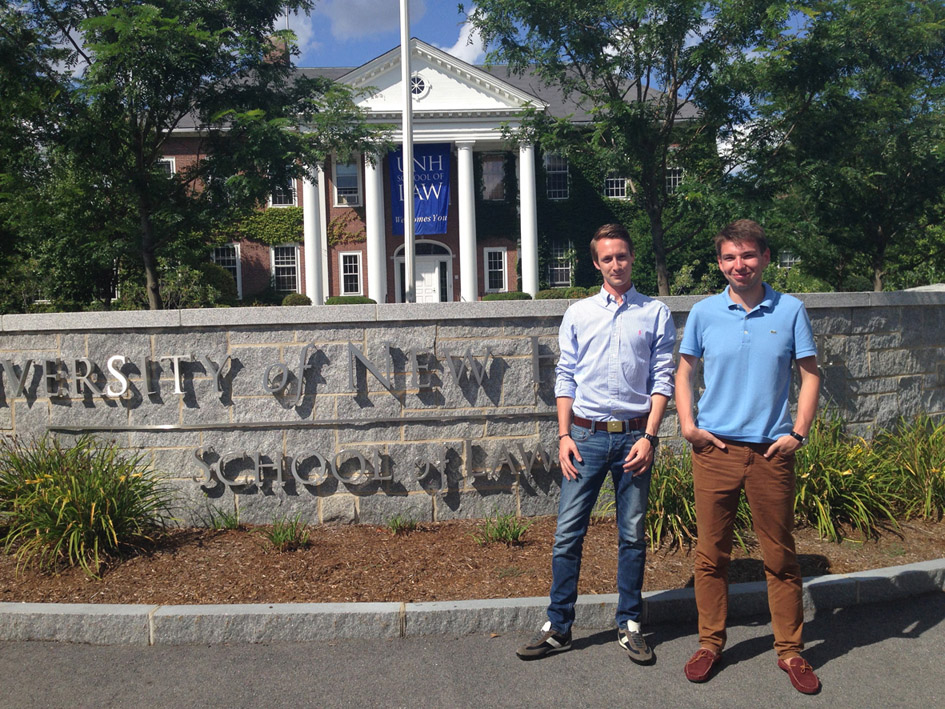 Денис Півняк
Національний юридичний університет імені Ярослава Мудрого, Харків
LL.M. Program  
University of New Hampshire School of Law, Concord, NH, 2015-17
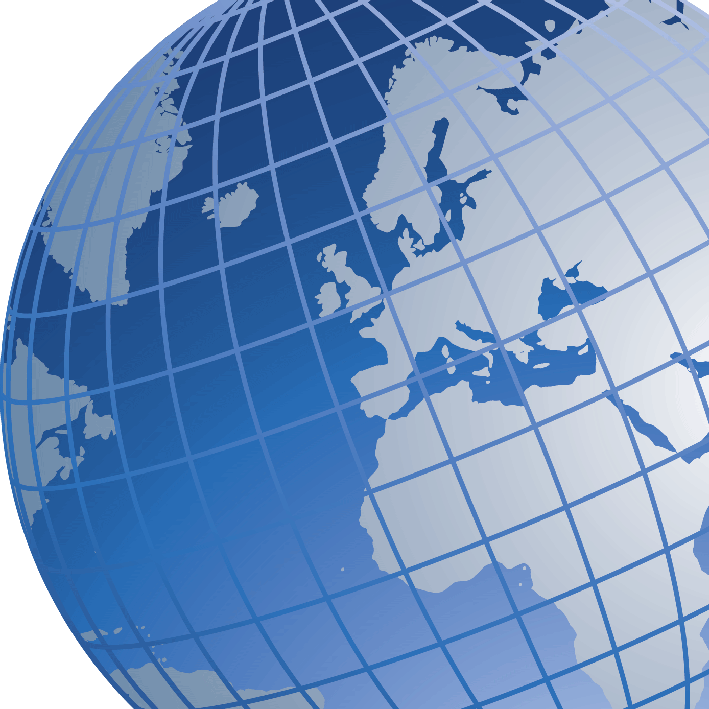 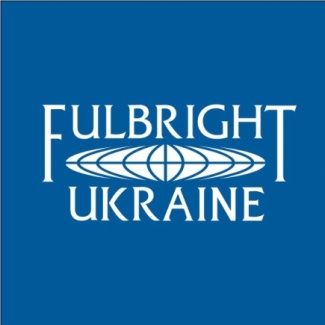 www. fulbright.org.ua